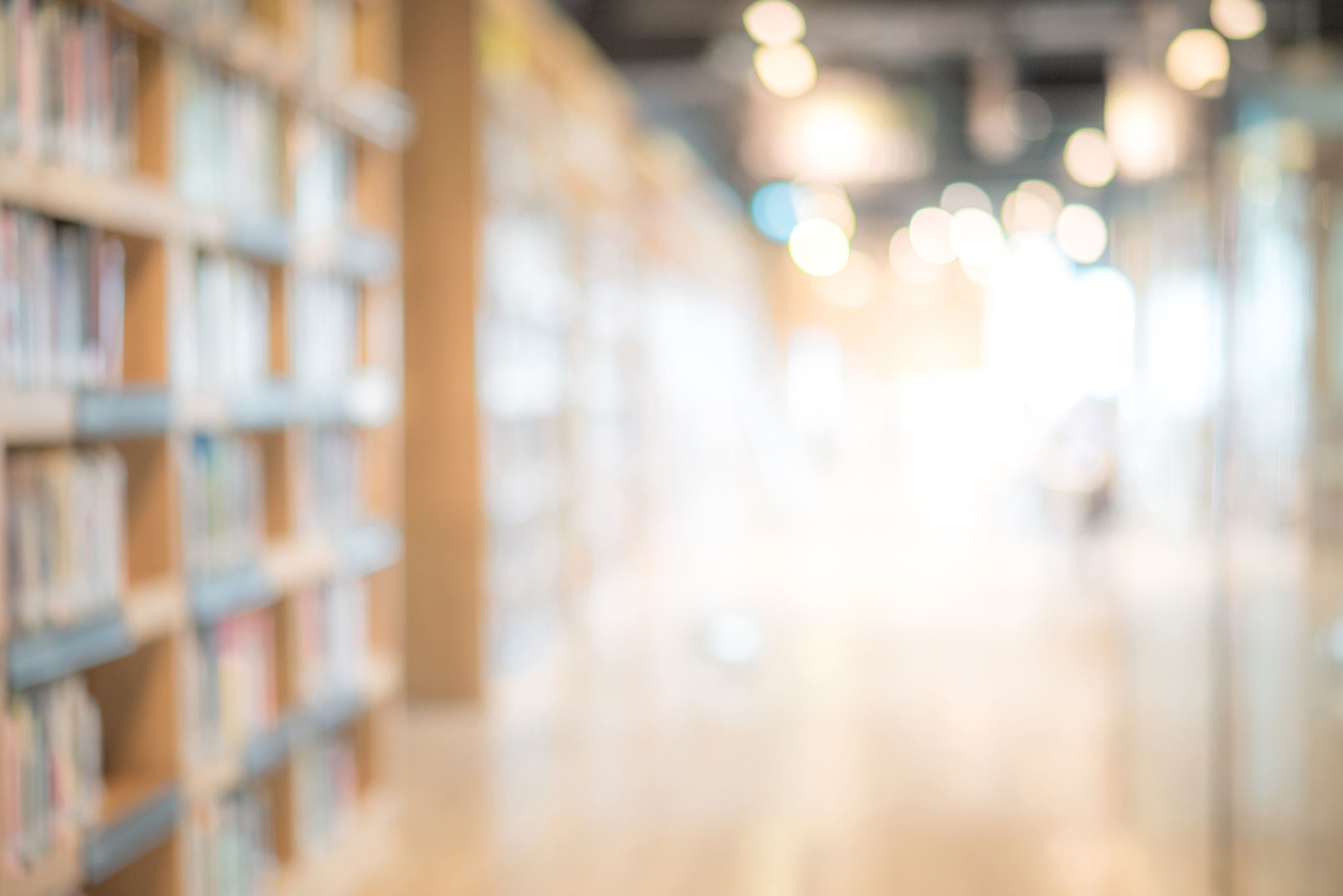 Walton High SchoolClass of 2028
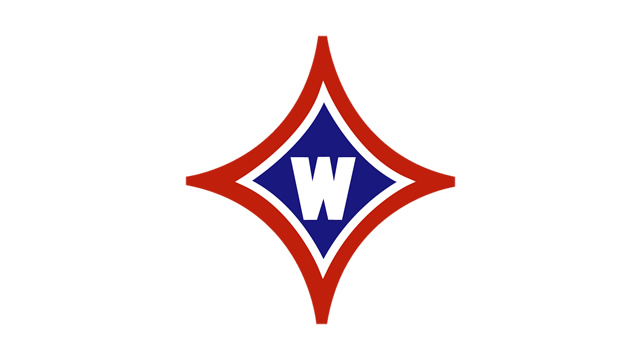 Freshman Class Meeting 
Ms. LaVangie
Mr. Pirkle
[Speaker Notes: Pam]
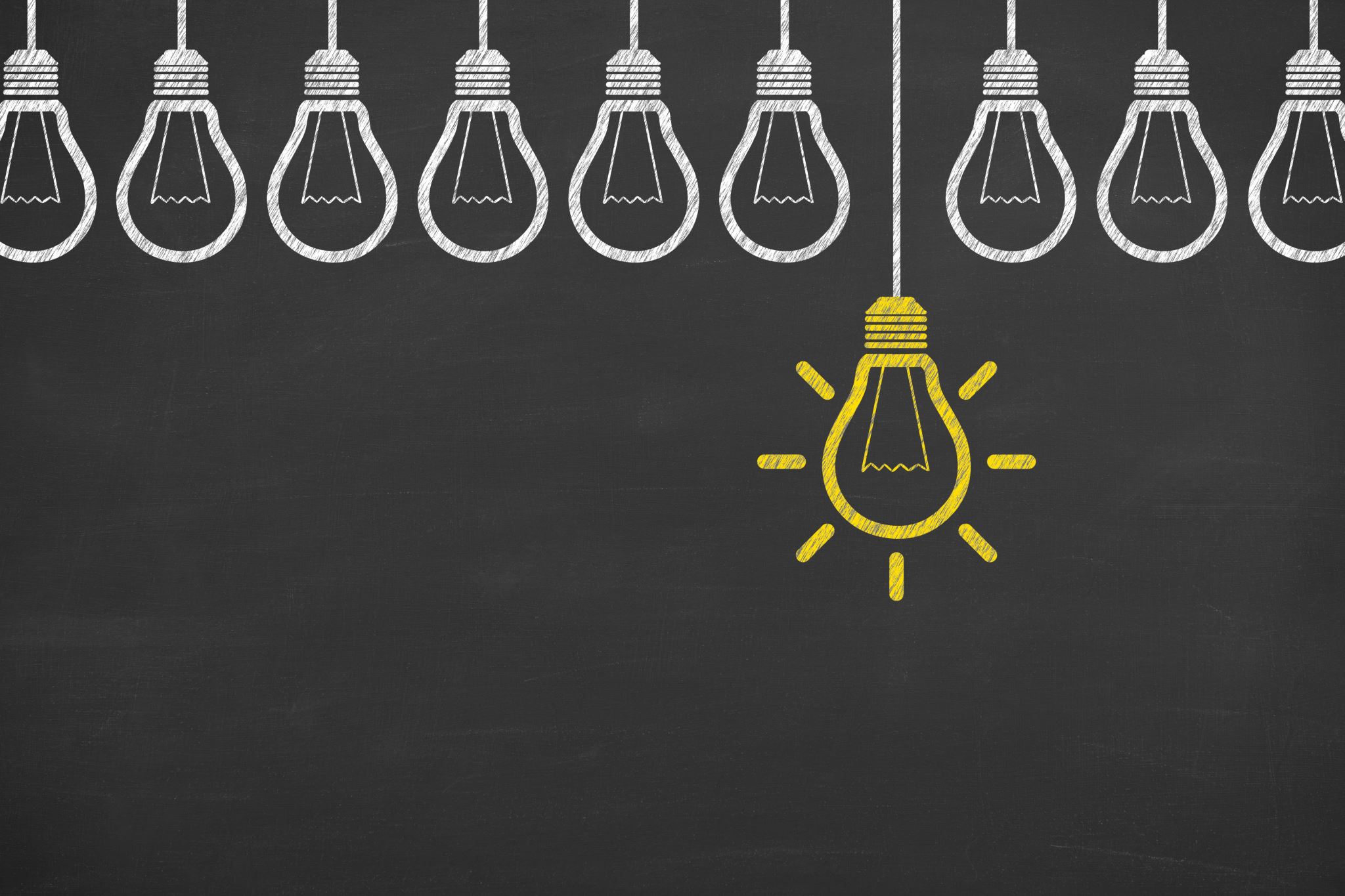 Freshman Year – New Beginnings!
Important Year!
More independence – higher expectations
Focus on academics
Developing high school habits – strong study skills, getting involved, starting your transcript
Keep it between the lines – focus on academics, avoid discipline issues
[Speaker Notes: Troy – All but last; Pam – Last Bullet Point]
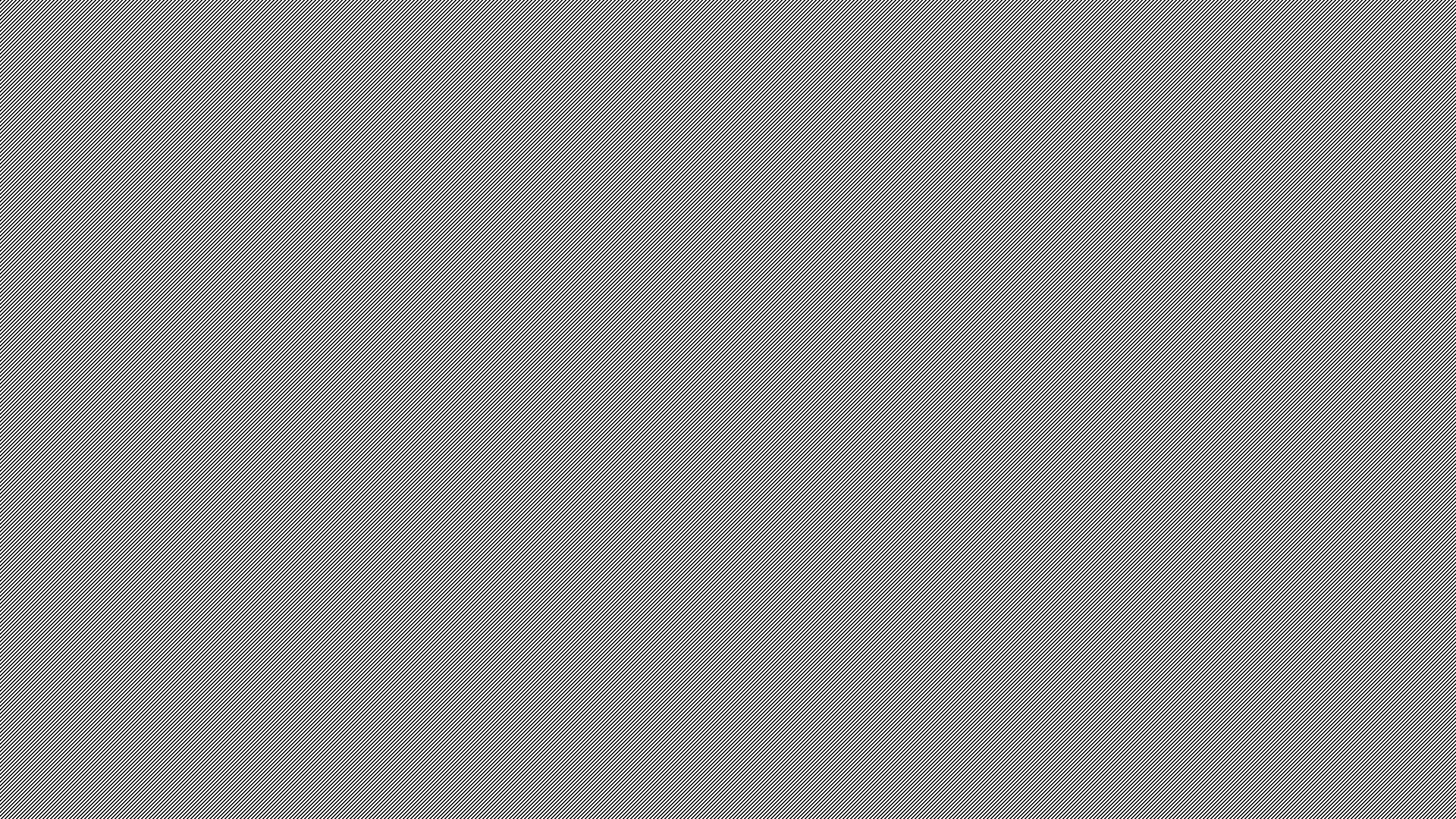 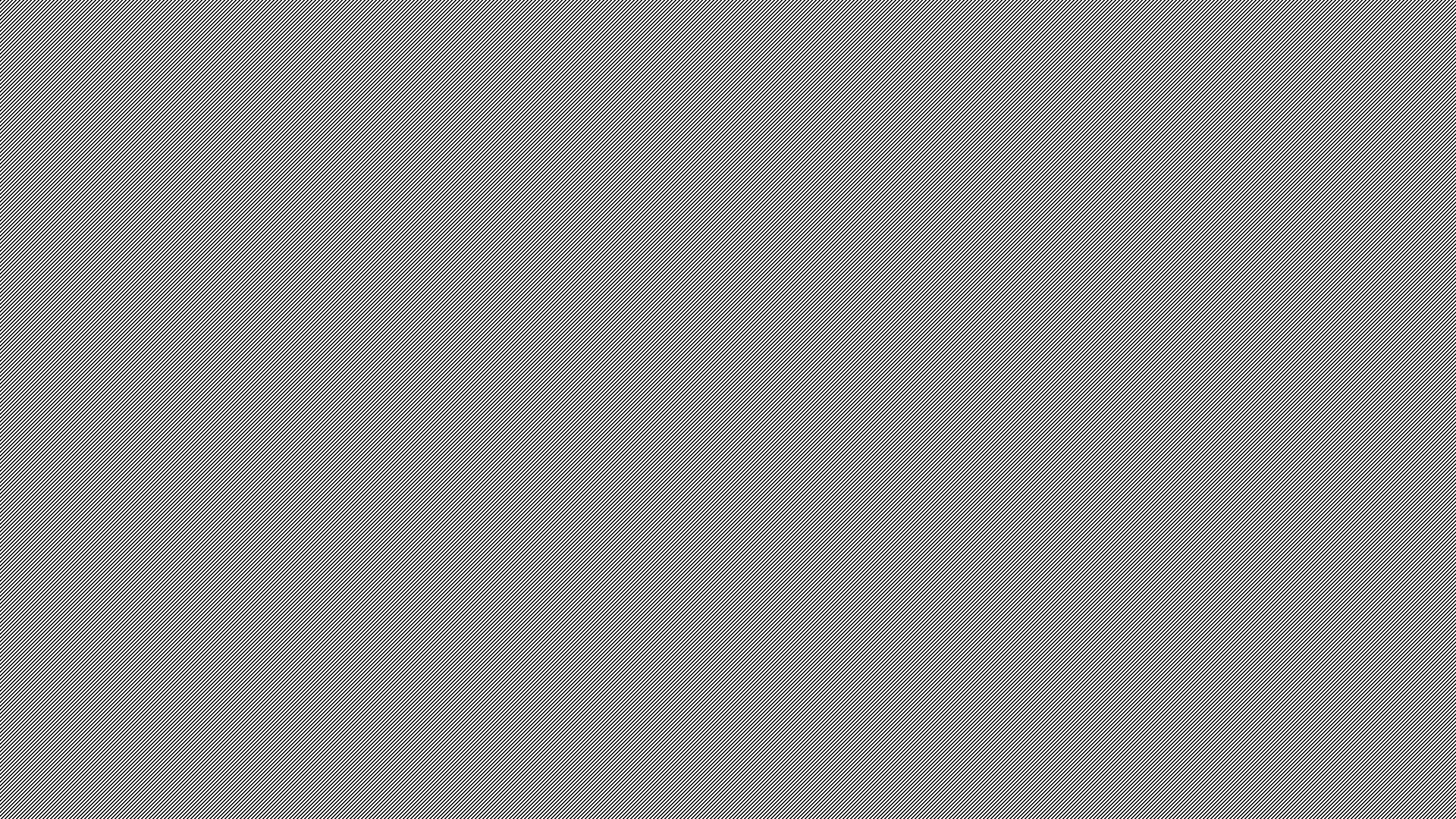 Freshman Sponsors​
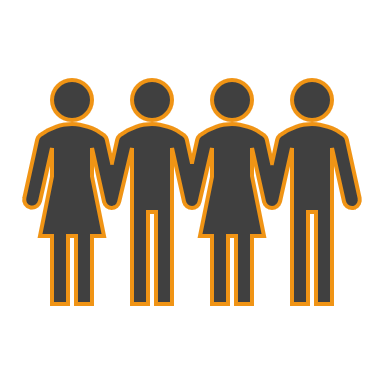 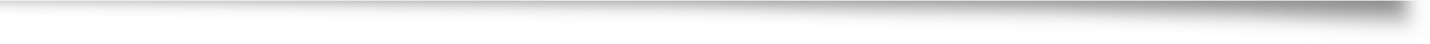 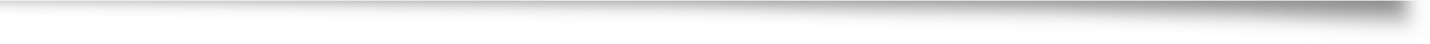 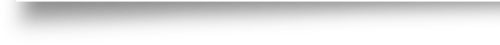 Ms. Duncan – SGA Sponsor​
Karen.Duncan@cobbk12.org

Ms. Kinzler – Freshman Class Sponsor​
Charlotte.Kinzler@cobbk12.org

Ms. LaVangie and Mr. Pirkle –          Freshman Administrators ​

Dr. Santoro – Principal​
[Speaker Notes: Pam]
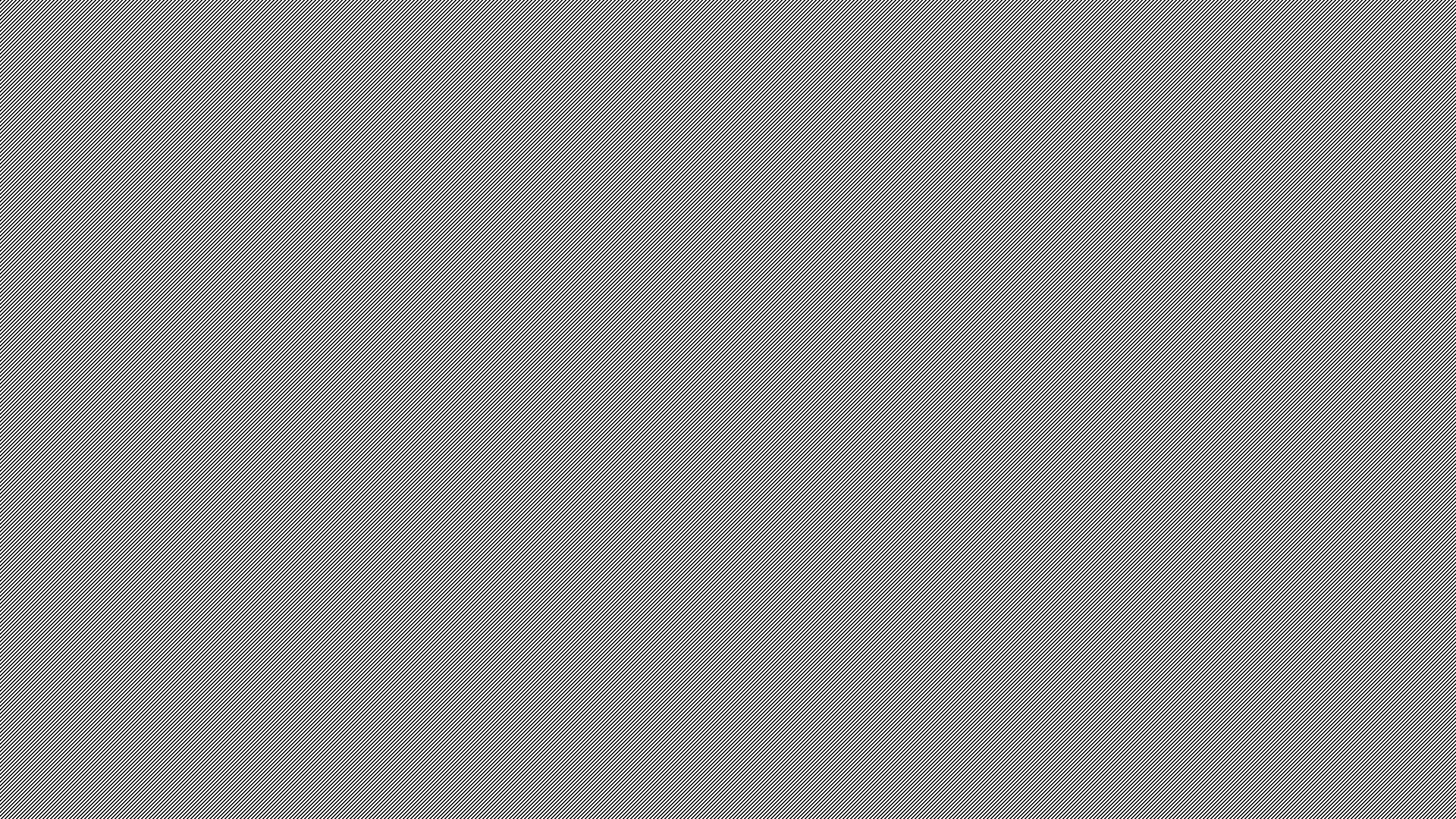 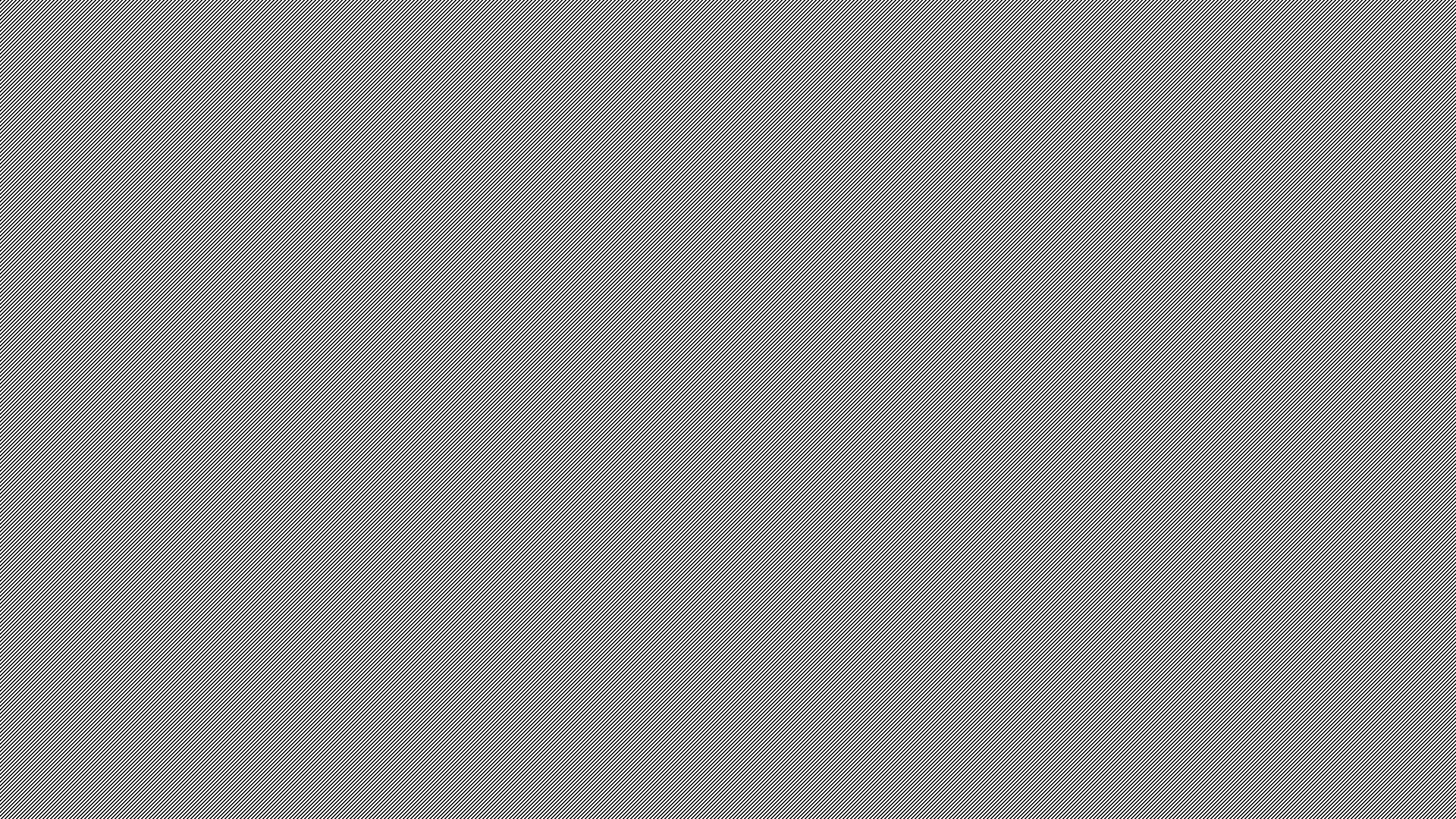 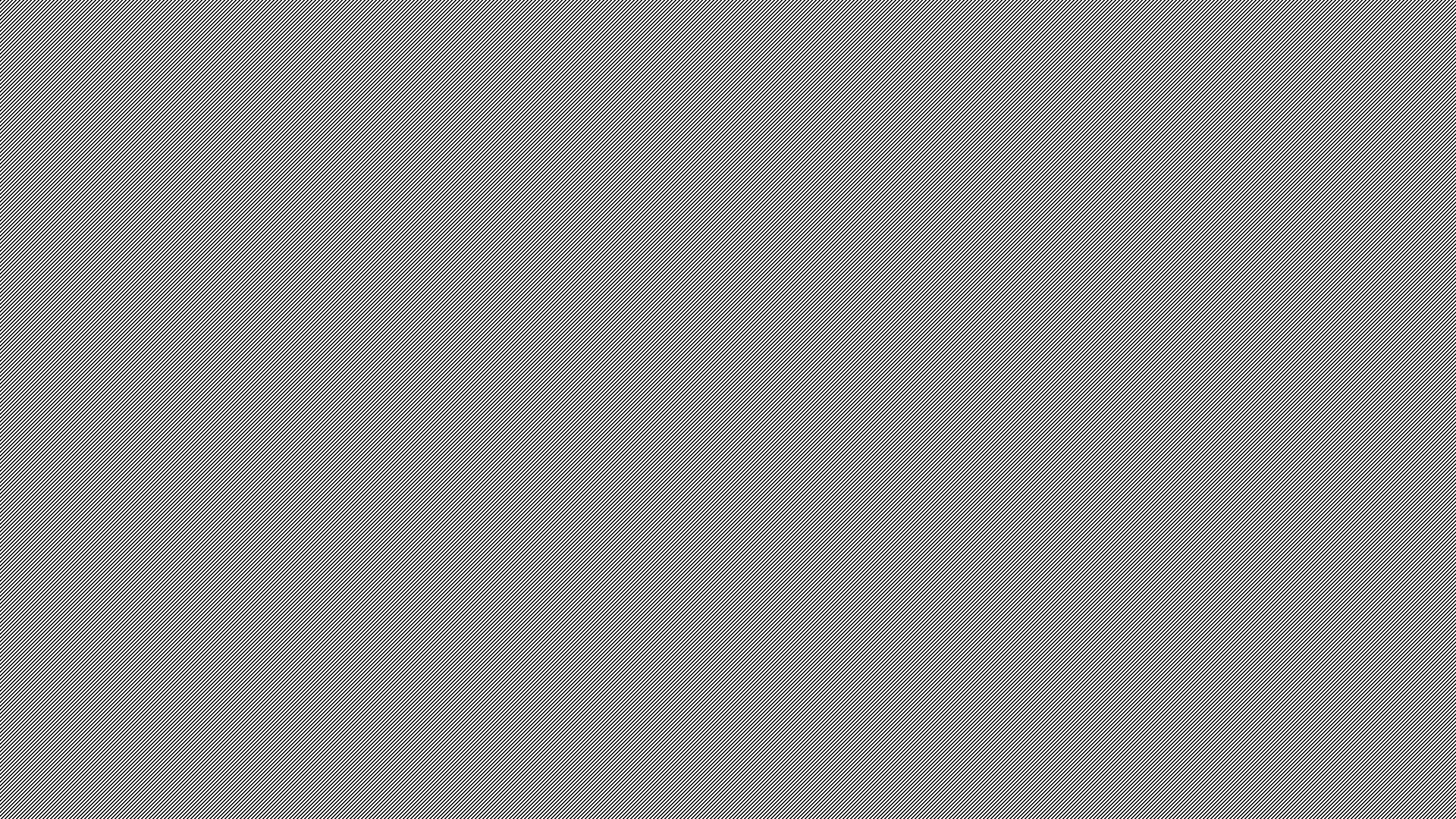 Where to go for help?
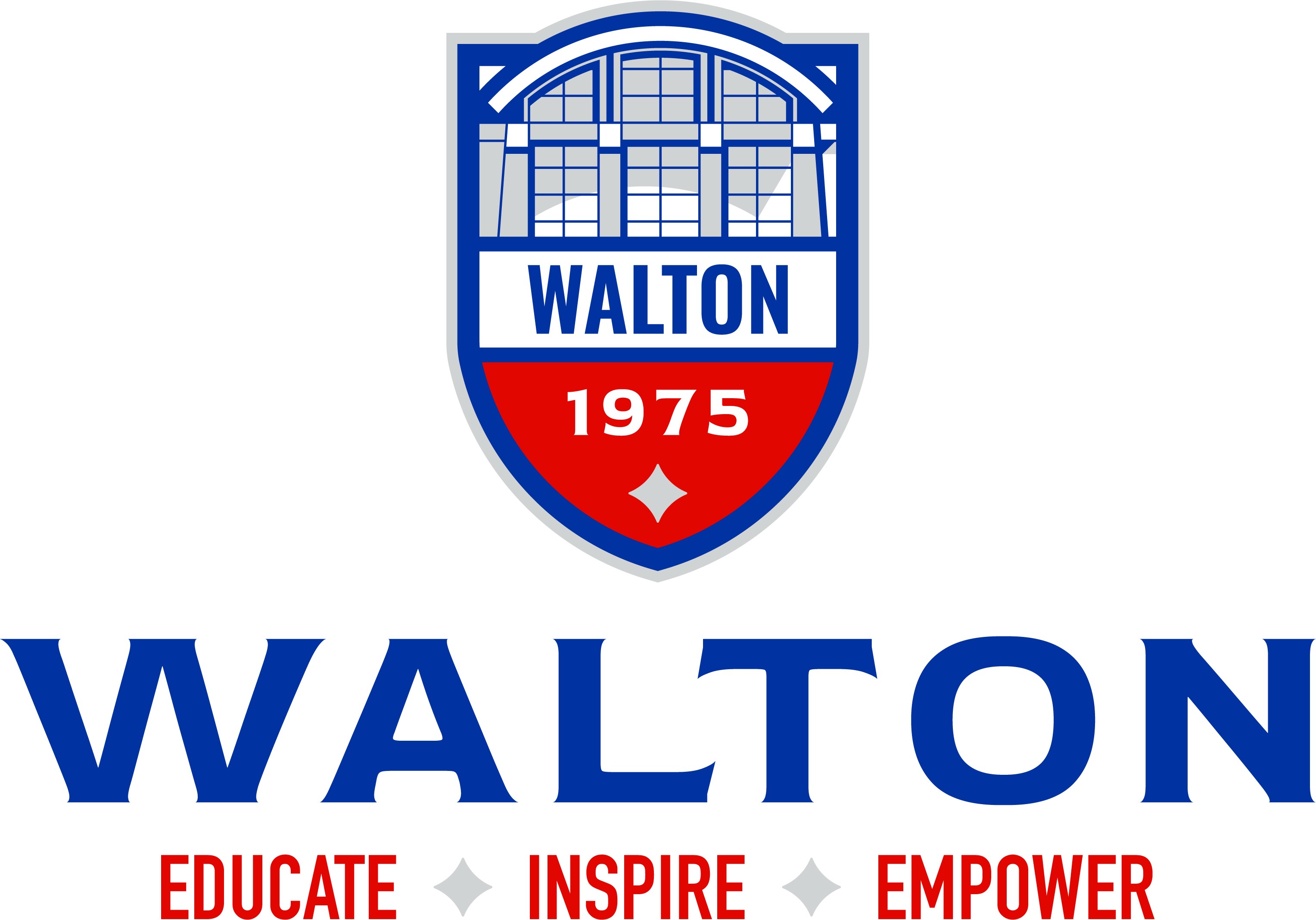 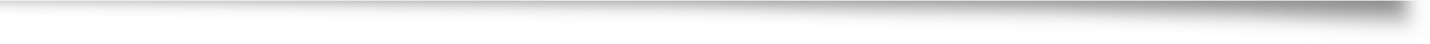 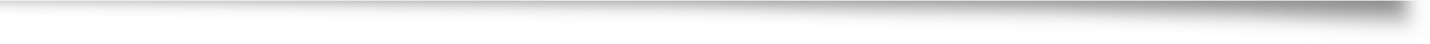 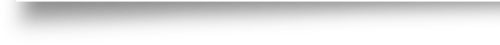 Academic Support – Classroom Teacher – Make good use of WEB time!
Social/Emotional Health – Walton School Counseling Department
NOT SURE what to do or where to go for help? Ask US!
Ms. LaVangie’s Office: 2nd floor (235)
Email: pamela.lavangie@cobbk12.org 

Mr. Pirkle’s Office: 4th floor (423)
Email: troy.pirkle@cobbk12.org
[Speaker Notes: Pam]
CCSD Email Address
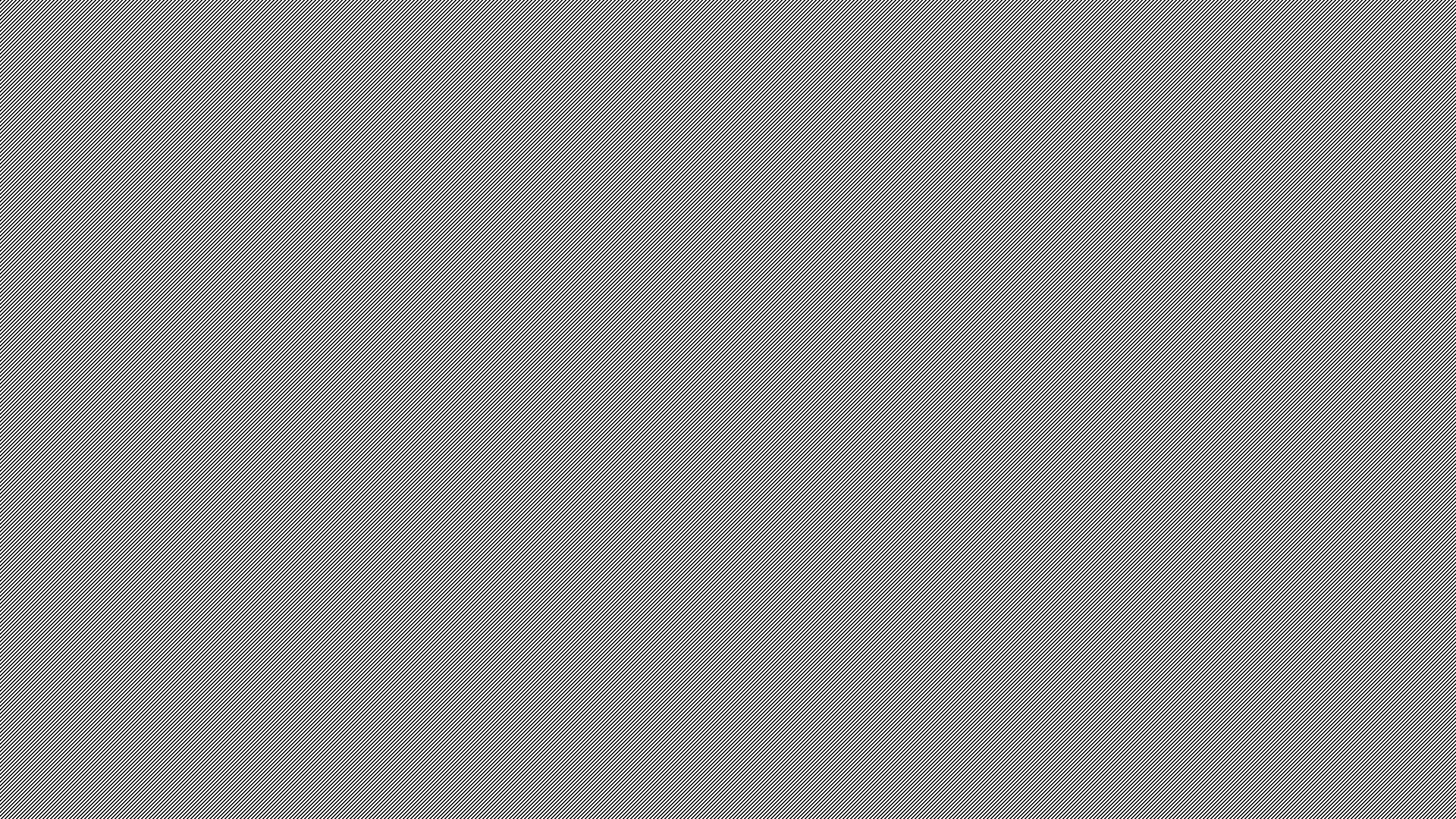 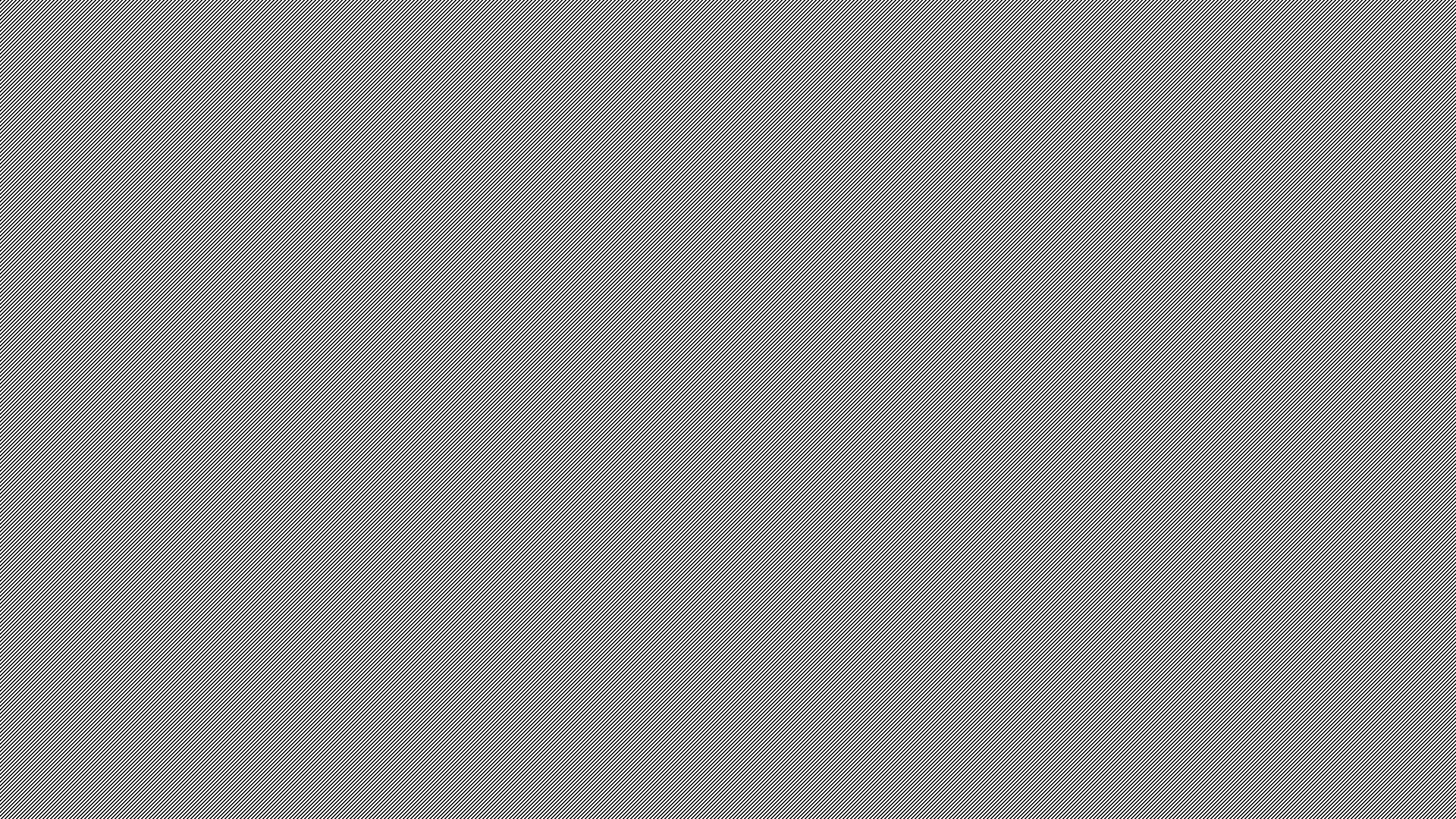 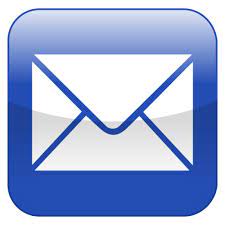 Primary method of communication from school
Check daily to ensure up to date information
School will no longer communicate with personal email

First.Last@students.cobbk12.org
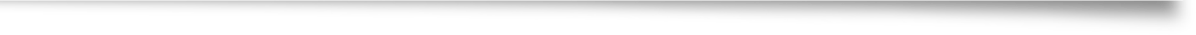 [Speaker Notes: Troy]
[Speaker Notes: SGA]
[Speaker Notes: SGA]
CLASS OF 2028
T-SHIRT DESIGN
CLASS DUES
PAY CLASS DUES THROUGH
MY PAYMENTS PLUS
[Speaker Notes: Troy]
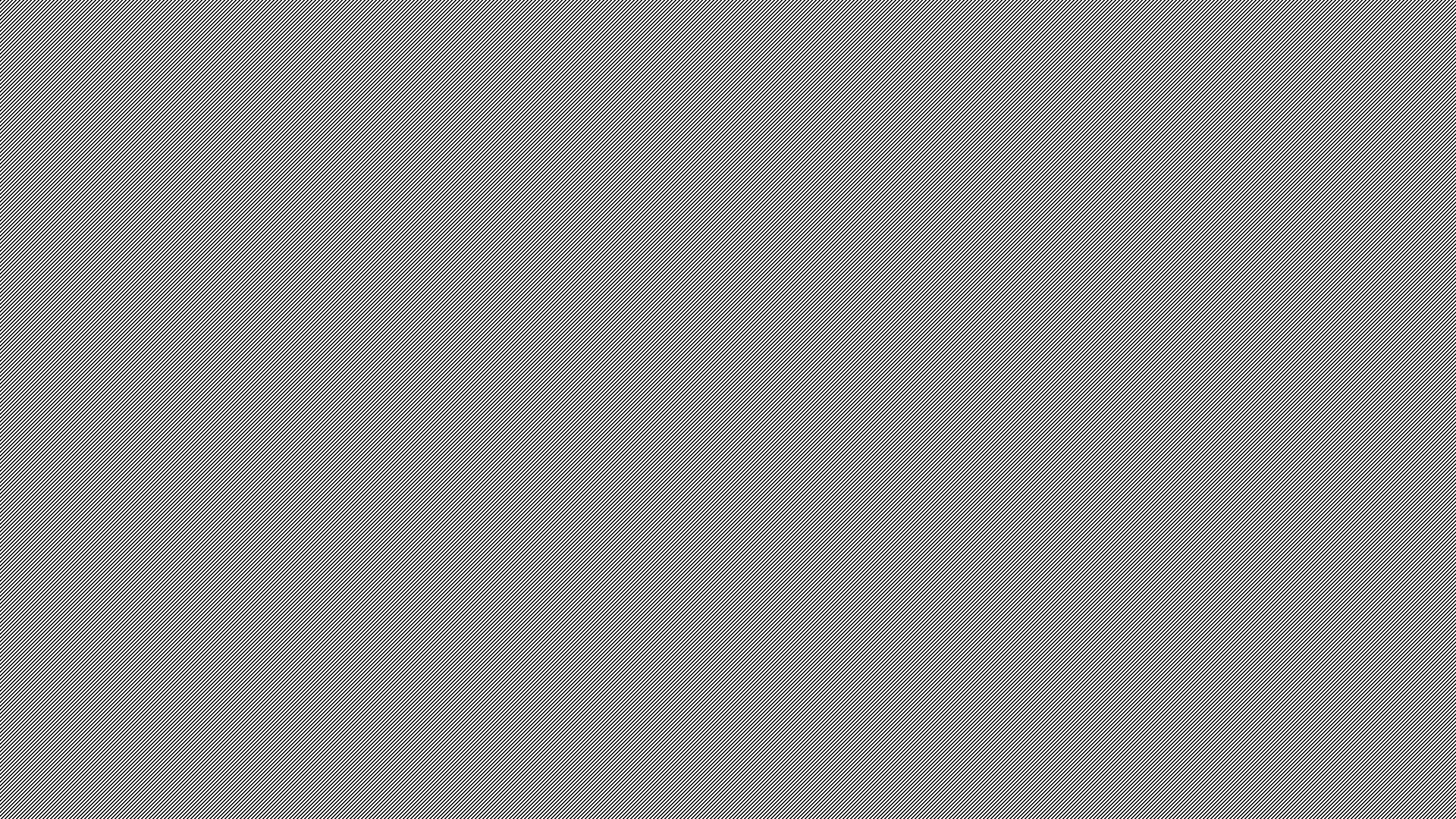 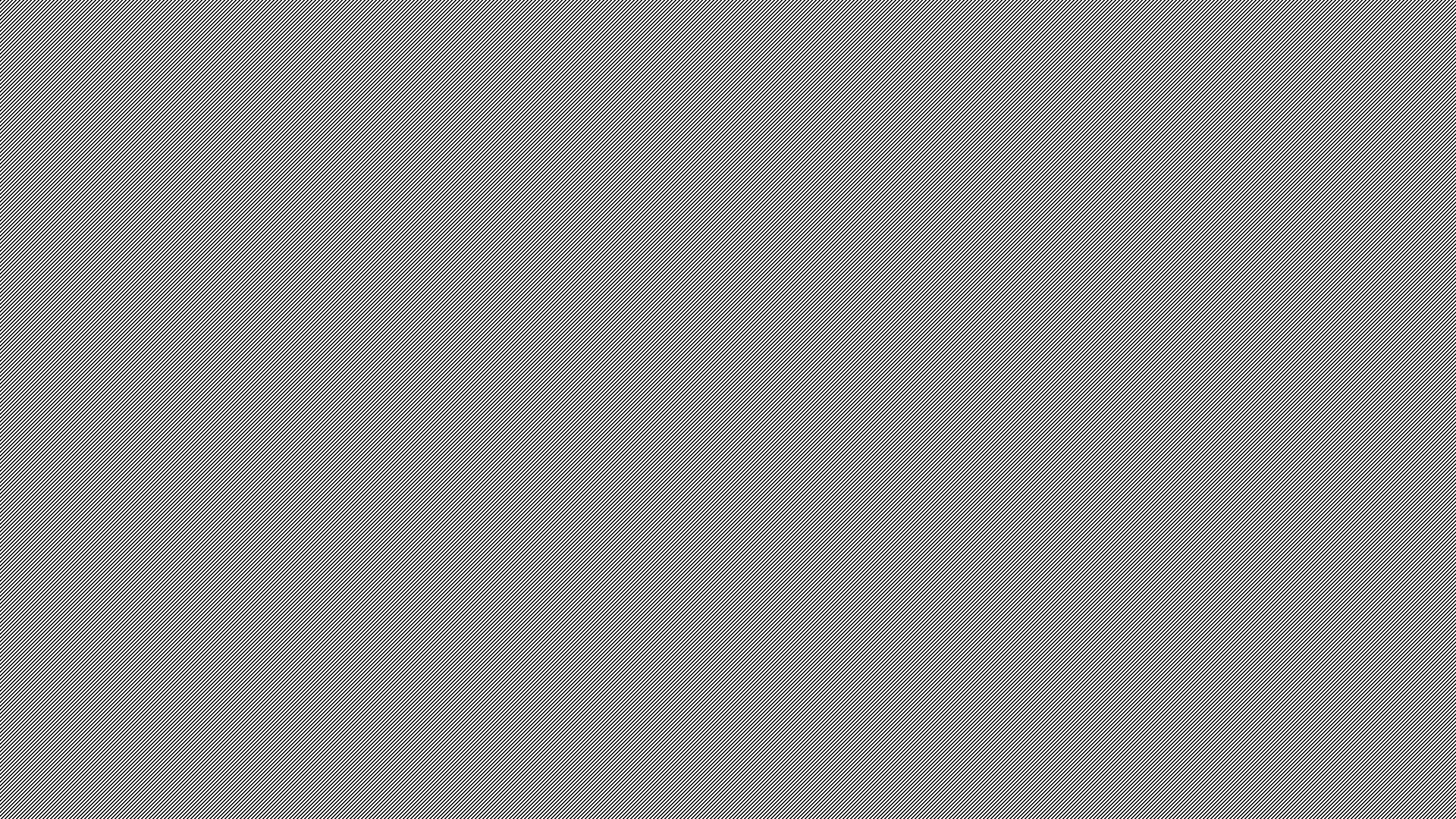 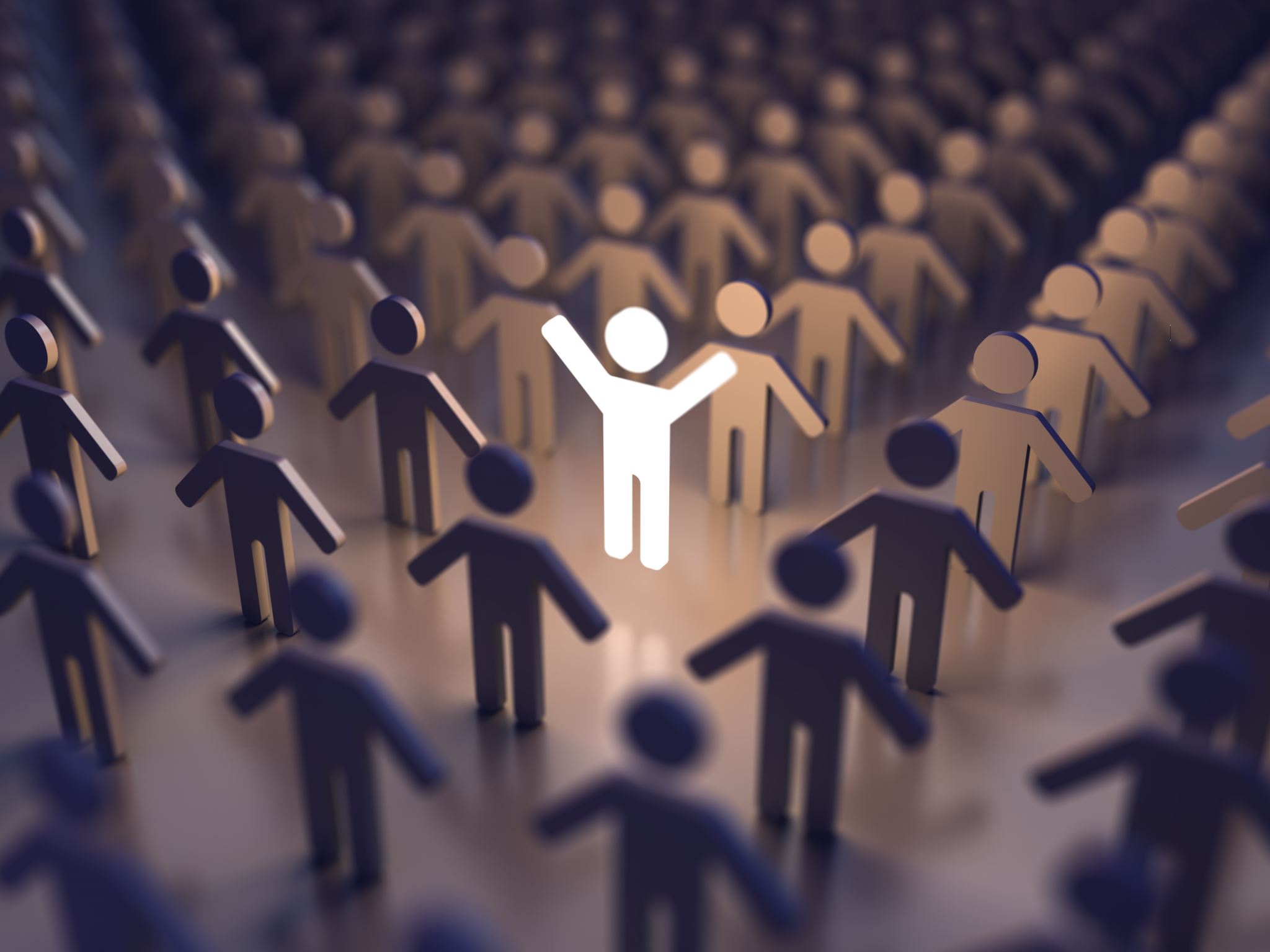 BEHAVIOR EXPECTATIONS
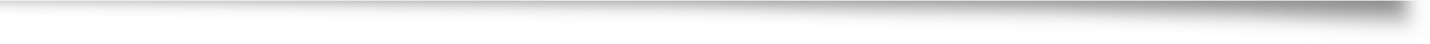 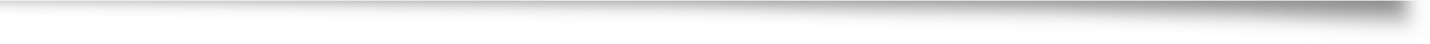 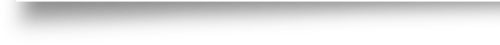 Walton Pride!
Tardies to School and Class
Leaving School without Permission
Bullying/Harassment (Stalking)
Vaping – 3 Days OSS
Multiple People in a stall
Fighting – 10 Days OSS
NO Food Deliveries – No Uber Eats, Door Dash, etc.
Pay Attention to Rules and Deadlines – It is your responsibility to know the rules and follow all deadlines!
[Speaker Notes: Pam]
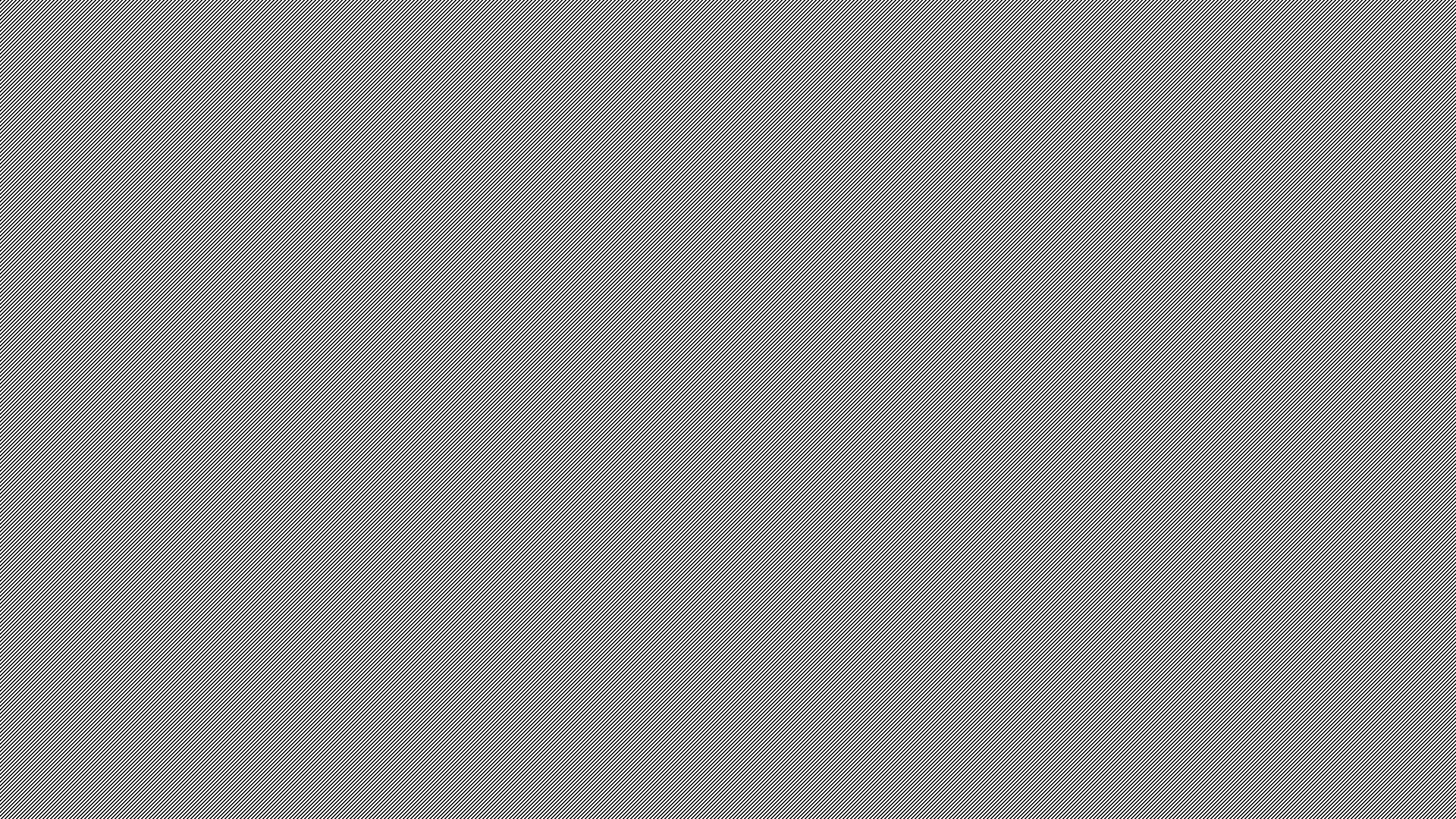 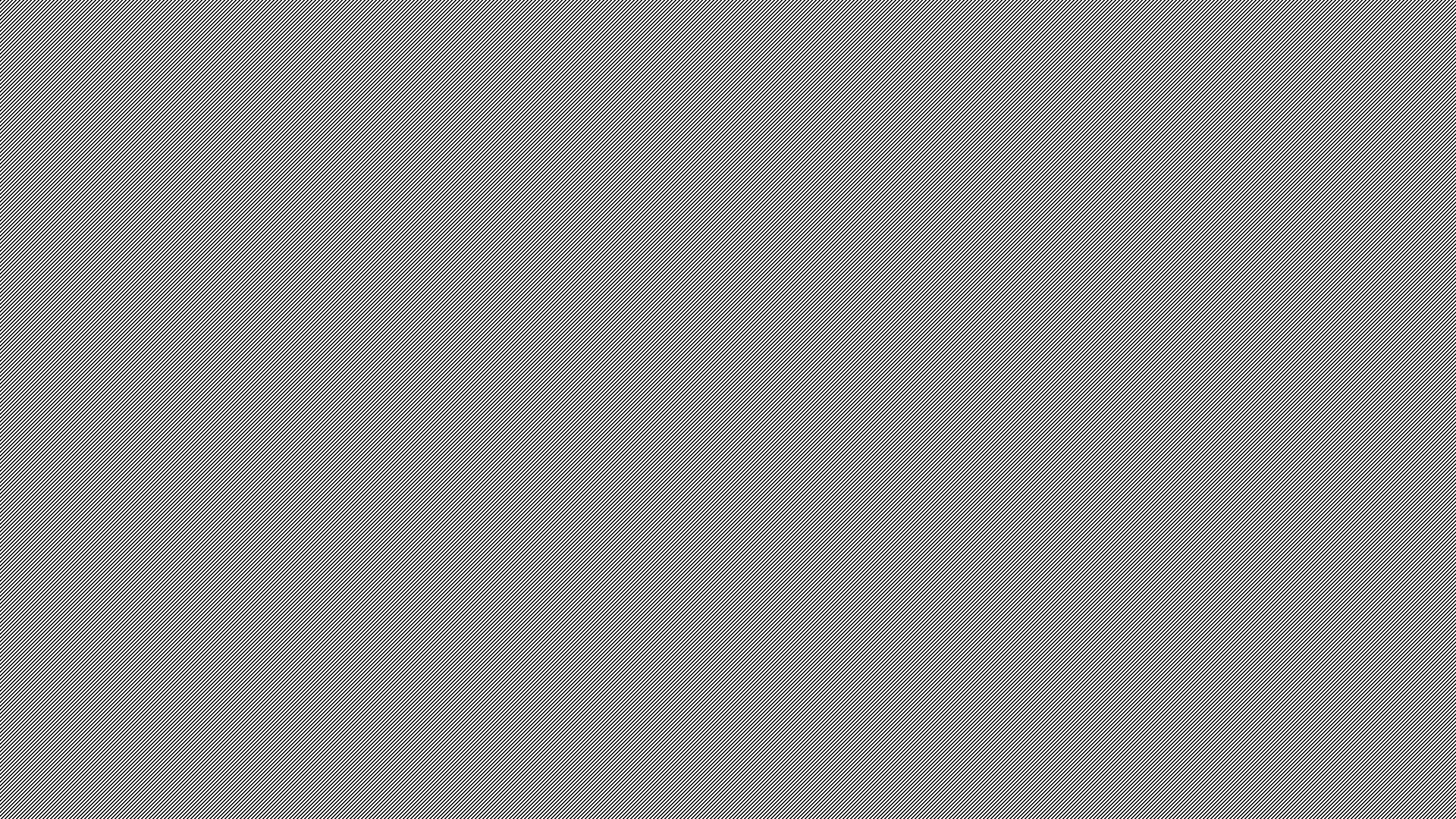 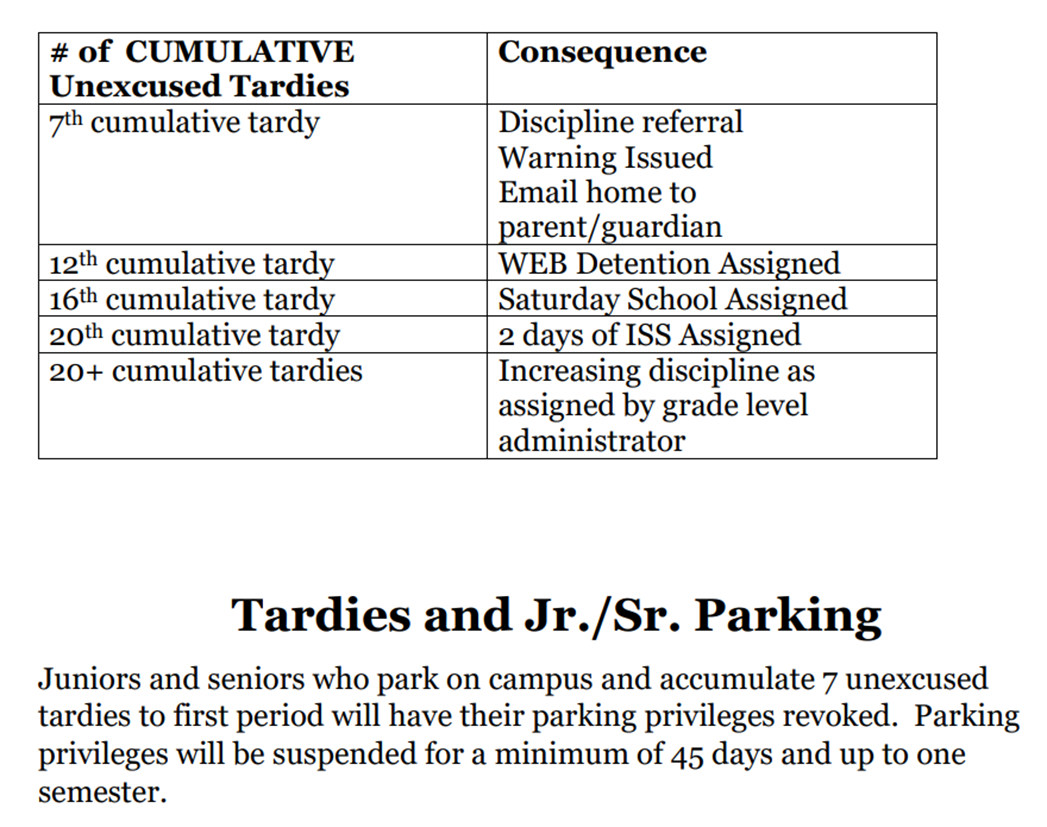 Tardy Policy
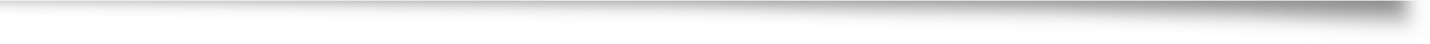 **Tardies are cumulative over ALL classes!
[Speaker Notes: Troy]
Cyber Bullying
24 hours a day/7 days a week 
THINK before you post on social media
Administrators can and will enforce CCSD code of conduct for students who violate policy
GHSA has additional consequences for athletes —including loss of game time.
[Speaker Notes: Troy]
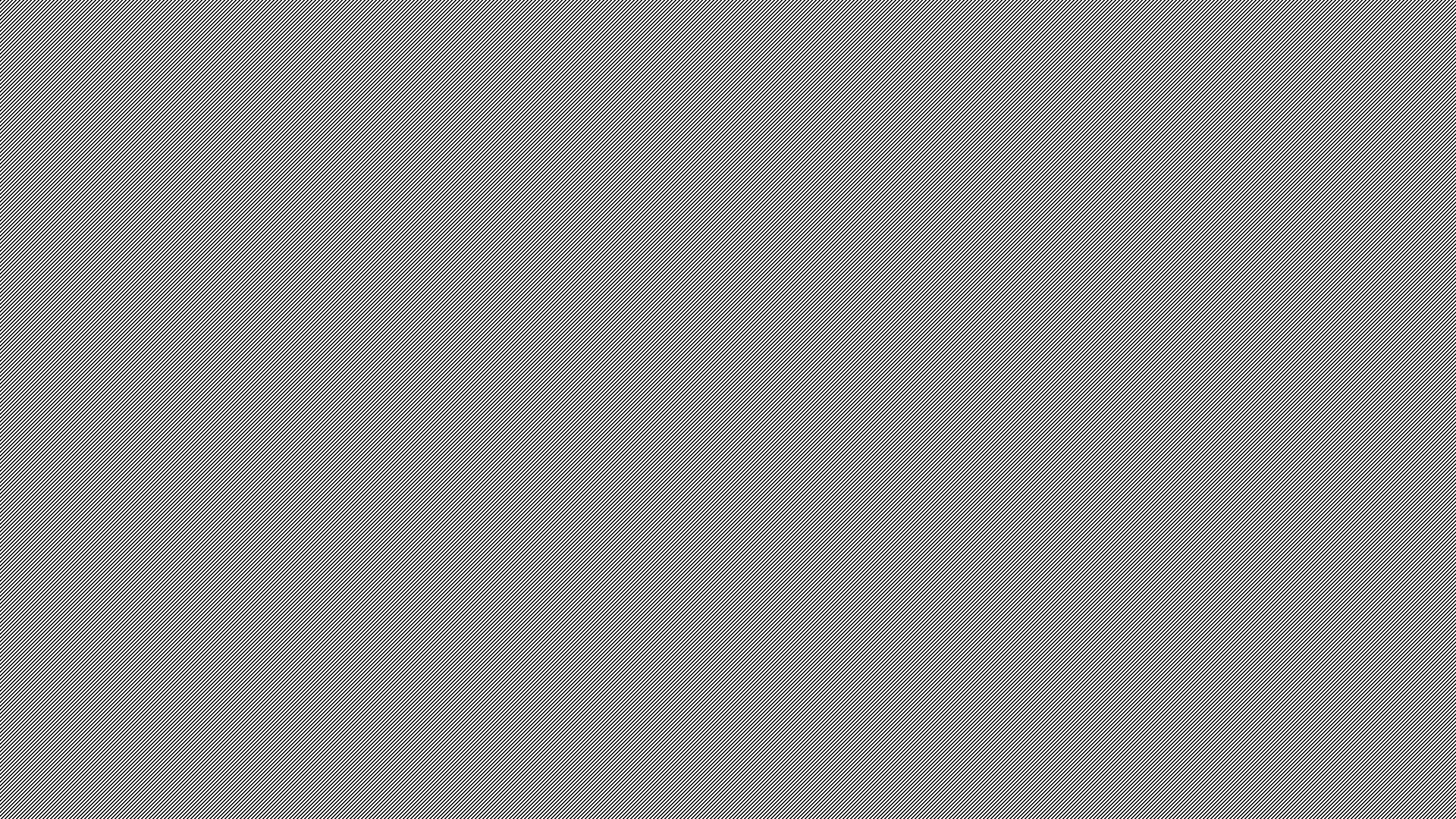 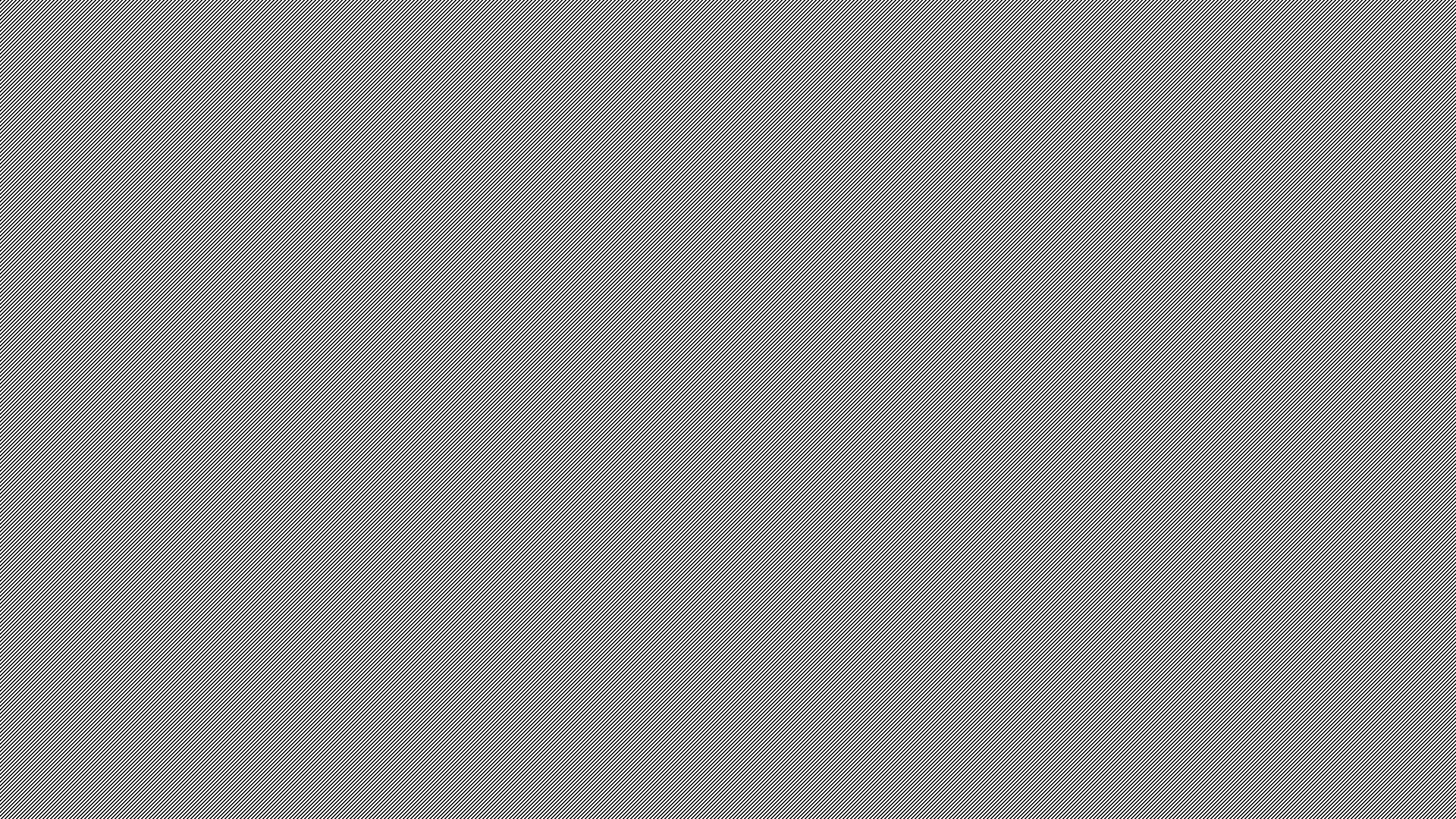 Walton Wear vs Weekend Wear
Head coverings – Hats & hoodies
Length of shorts/skirts
Length of shirts- no midriffs
Undergarments should be worn under other clothing and should not be visible!
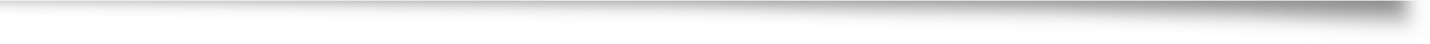 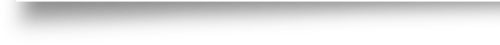 Dress Code
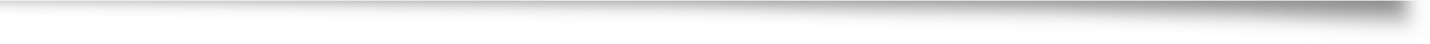 [Speaker Notes: Pam]
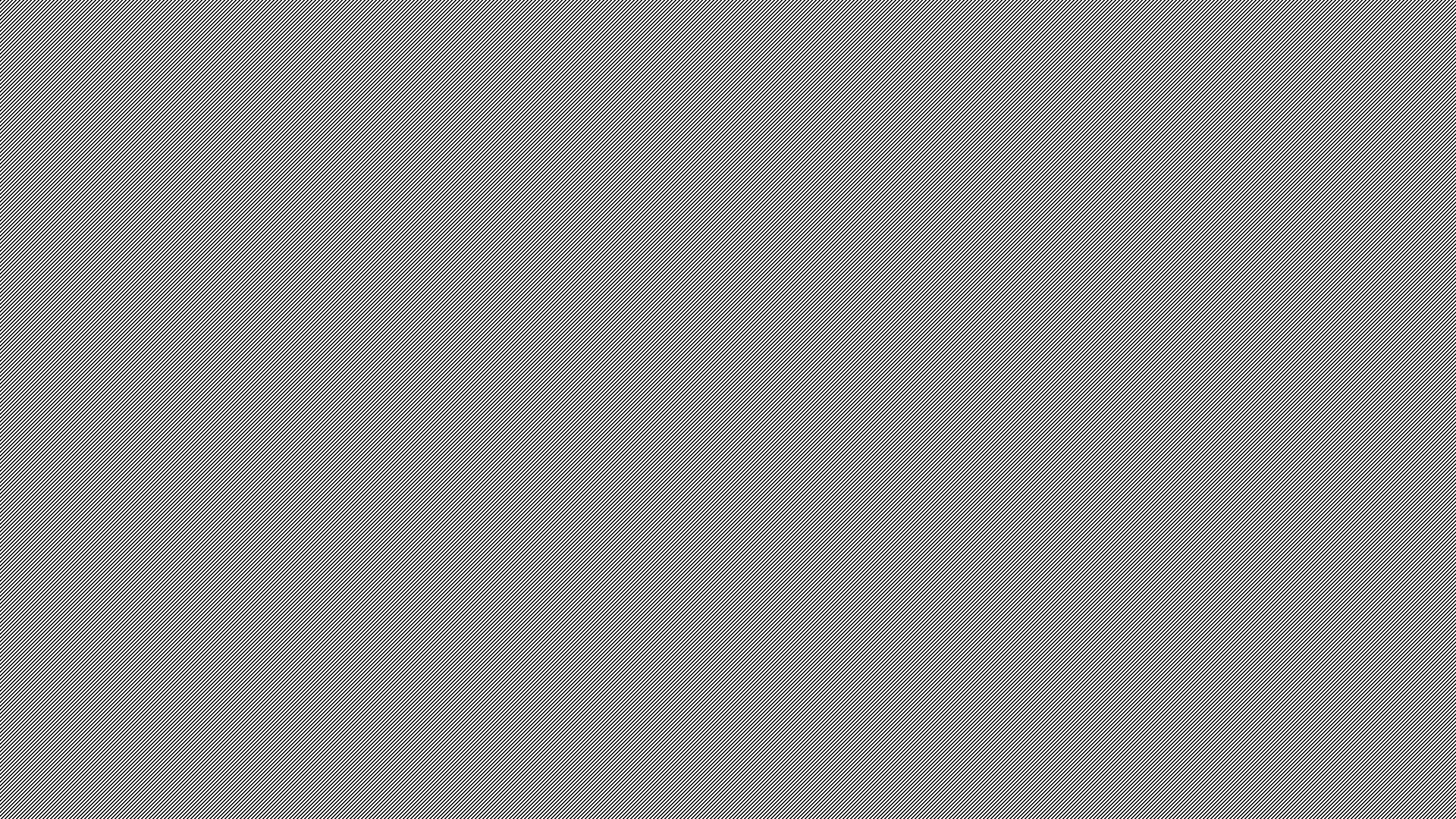 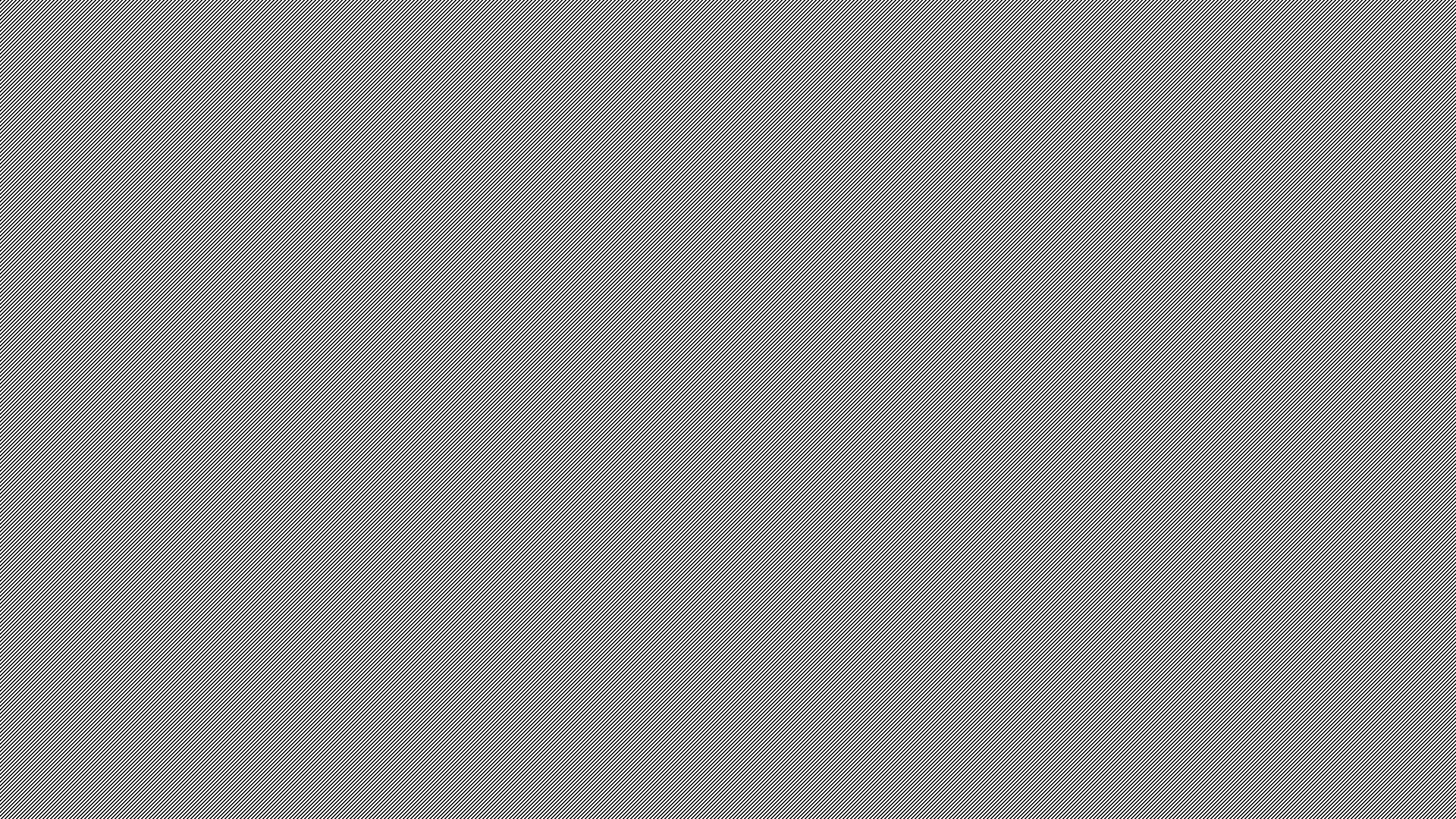 Honor Code
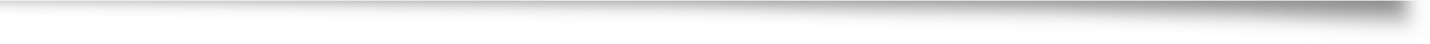 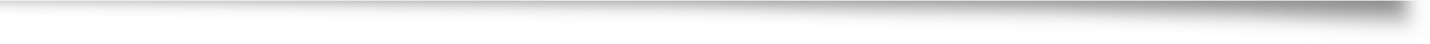 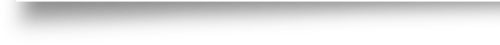 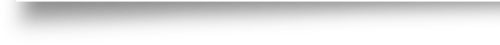 Academic Dishonesty 
We believe that every student has the right to learn in an environment free from academic dishonesty. Each individual has the duty to display honesty, integrity, respect, and responsibility. Academic integrity is expected on classroom assignments as well as on summer or supplemental assignments.

Student Agenda  
Description and Consequences 
Failure to understand the honor code does not excuse infractions.
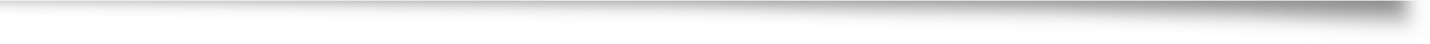 [Speaker Notes: Pam]
Other Reminders
Exterior Doors
Elevator Passes
Lunch Areas
Food Deliveries
Walking from Parking Lot
[Speaker Notes: Pam]
Zero Period
   7:10 - 8:12 (62 min)
1st Period
   8:20 - 8:50 (30 min.)
Homeroom 
   8:56 - 9:05 (9 min.)
2nd Period
   9:11 - 9:40 (29 min.)
3rd Period
   9:46 - 10:15 (29 min.)
4th Period
   10:21 - 10:50 (29 min.)
5th Period
   10:56 - 11:25 (29 min.)
6th Period
   11:31 - 12:00 (29 min.)
7th Period
   12:06 - 12:35 (29 min.
Q Block
   12:35 -12:55 (20 min.)
A Block
   1:00 - 1:25 (25min.)
B Block
   1:30 – 1:55 (25 min.)
C Block
   2:00 - 2:25 (25 min.)
D Block
   2:30 – 2:55 (25 min.)
All students to Dining Hall (unless leaving)
   3:00 - 3:30 (30 min.)
Walton Enrichment Block (WEB)
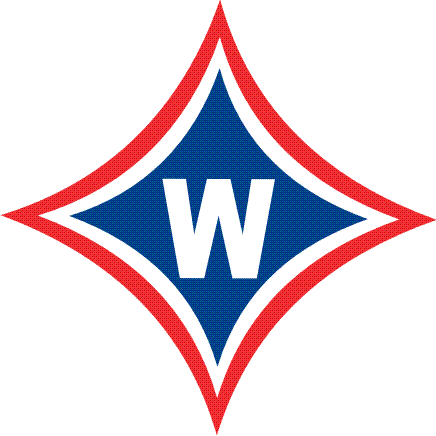 [Speaker Notes: Pam]
Walton Enrichment Block (WEB)
Four 25-minute blocks--tutoring with teachers, research in the Information Center, make-up work, sat prep, guest speakers, etc.
Must stay/May leave—Parent WEB Permission Form 
	If on Must Stay List – will receive Accountability Form in HR; must 	complete with signatures and turn in before dismissal; discipline 	consequences
	Sign in procedures. Check out procedures if on Must Stay
[Speaker Notes: Pam]
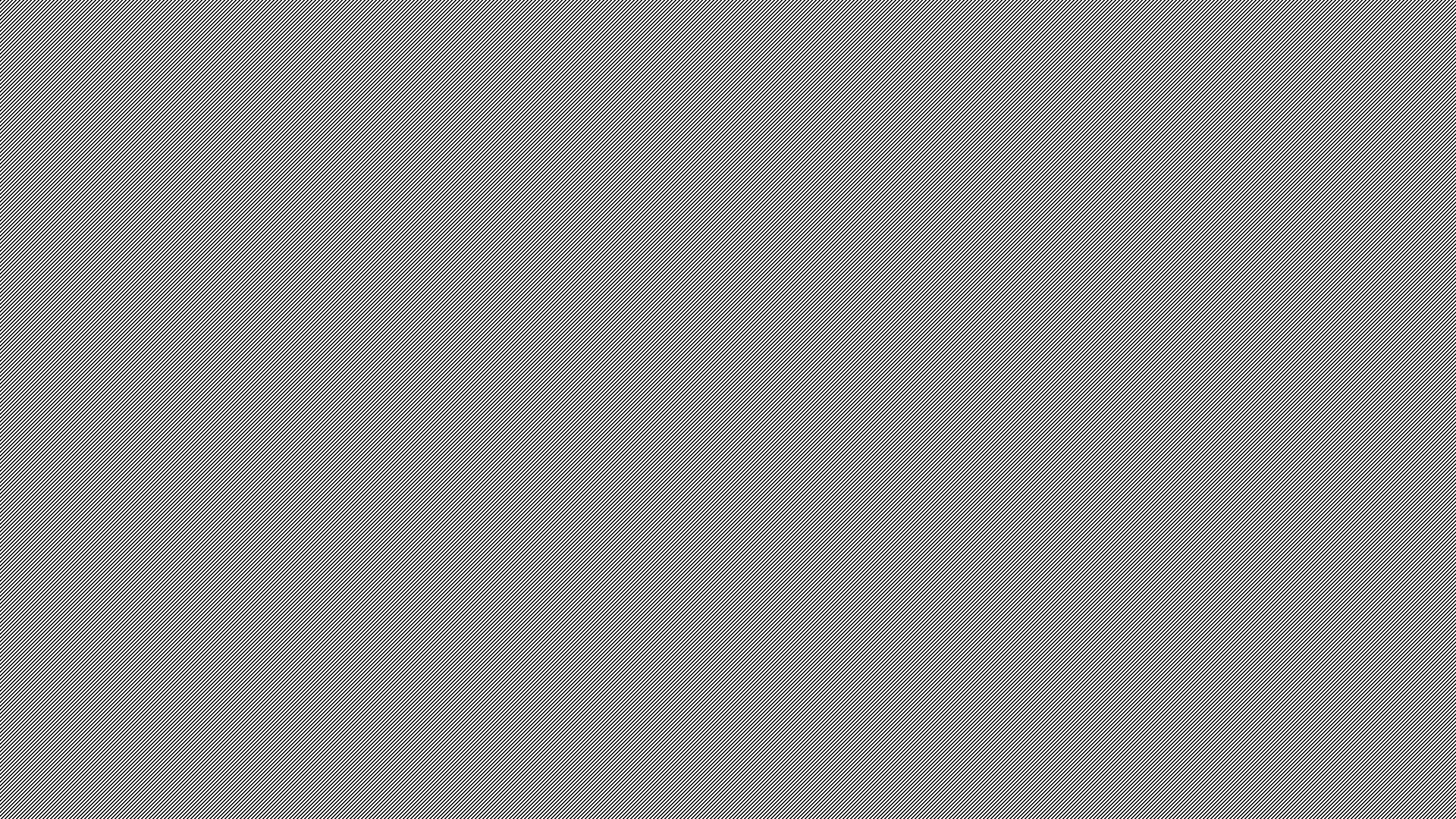 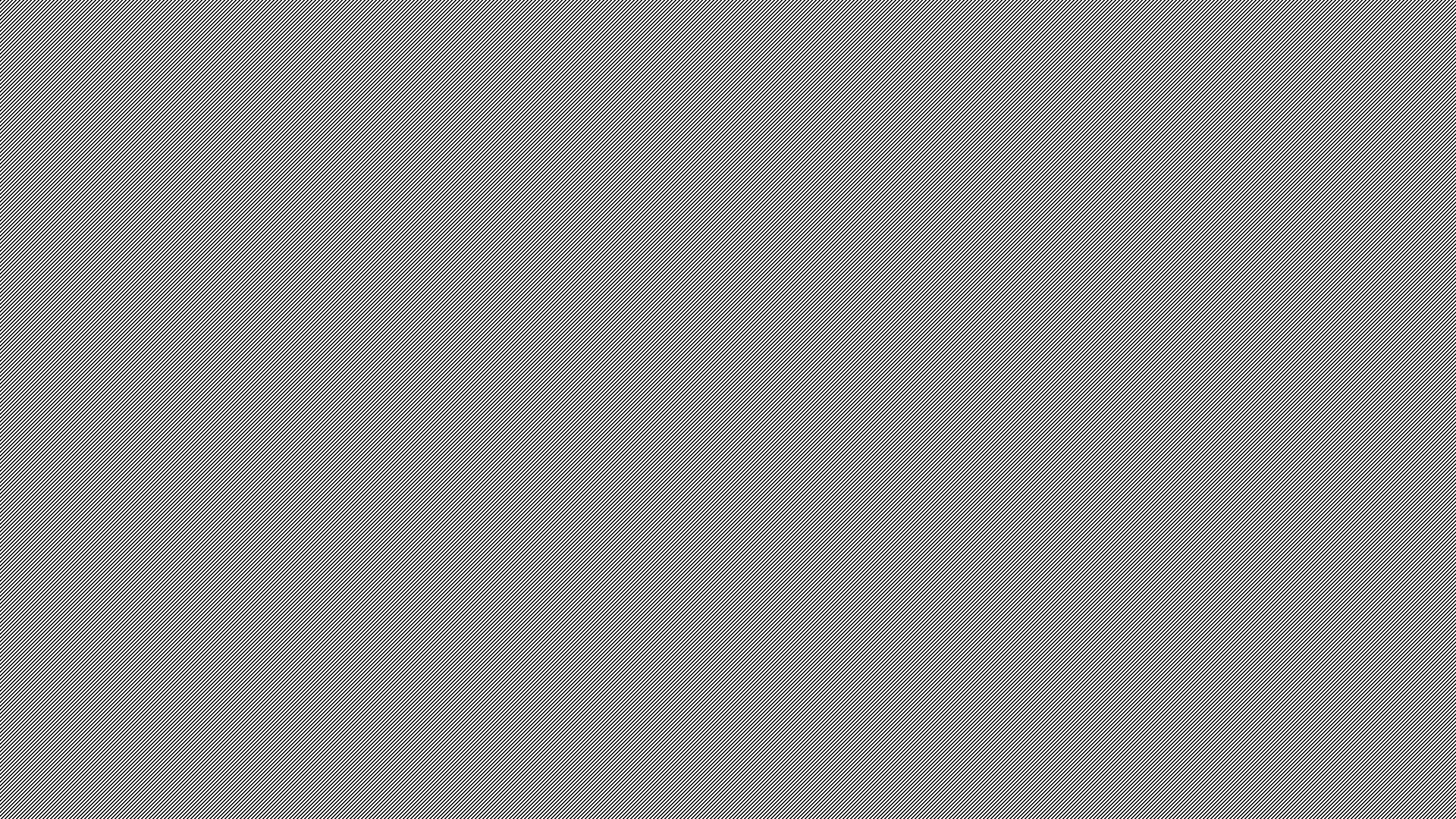 Freshman Kickoff, Homecoming & Spring 2025
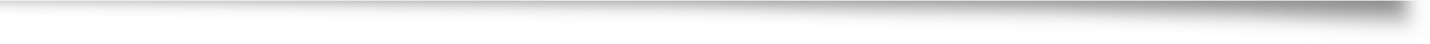 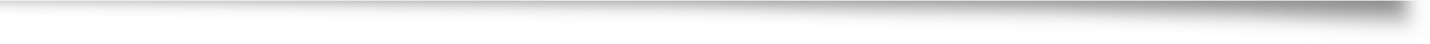 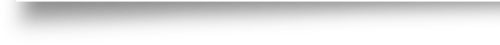 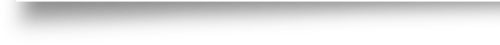 [Speaker Notes: Troy]
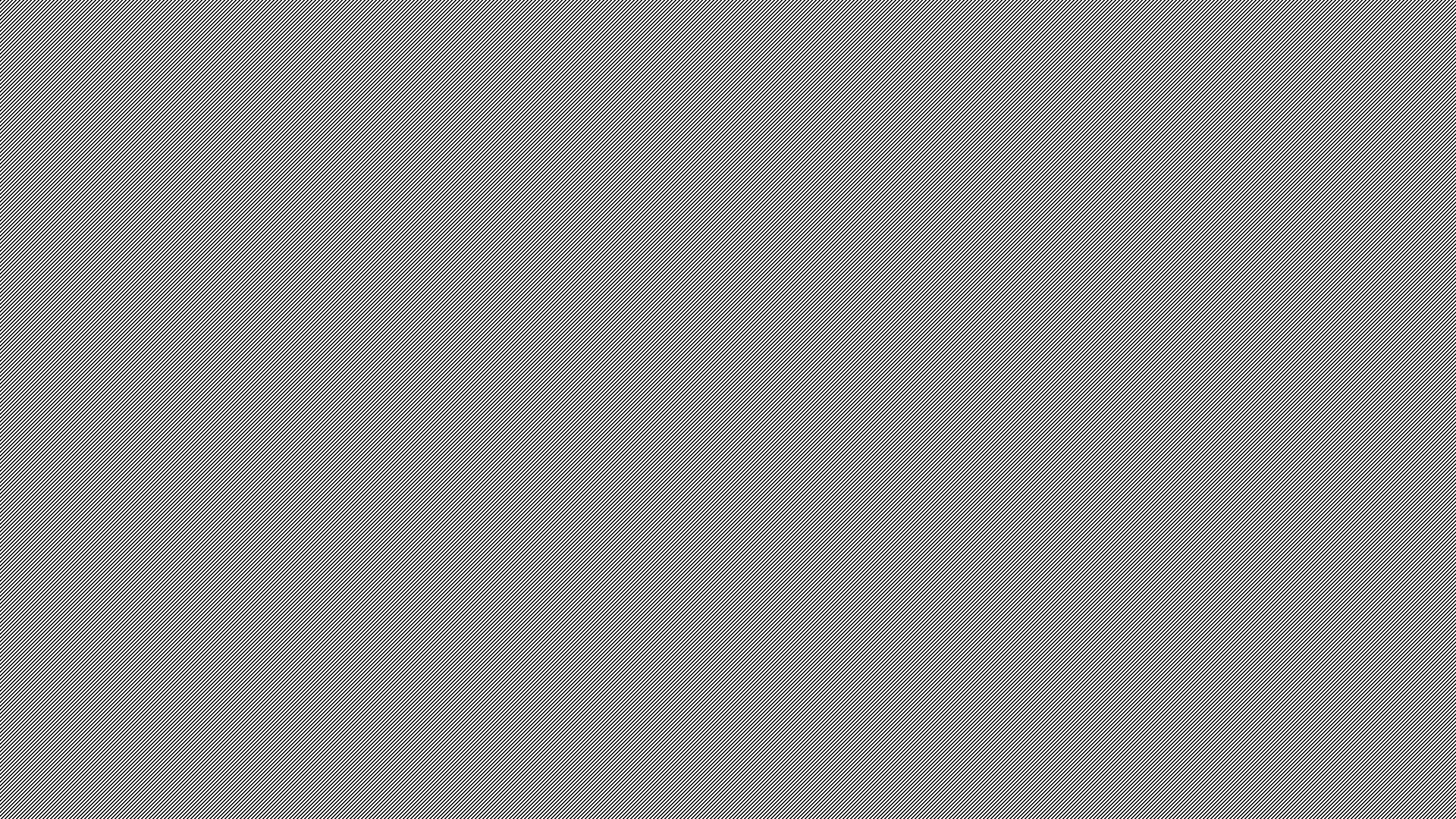 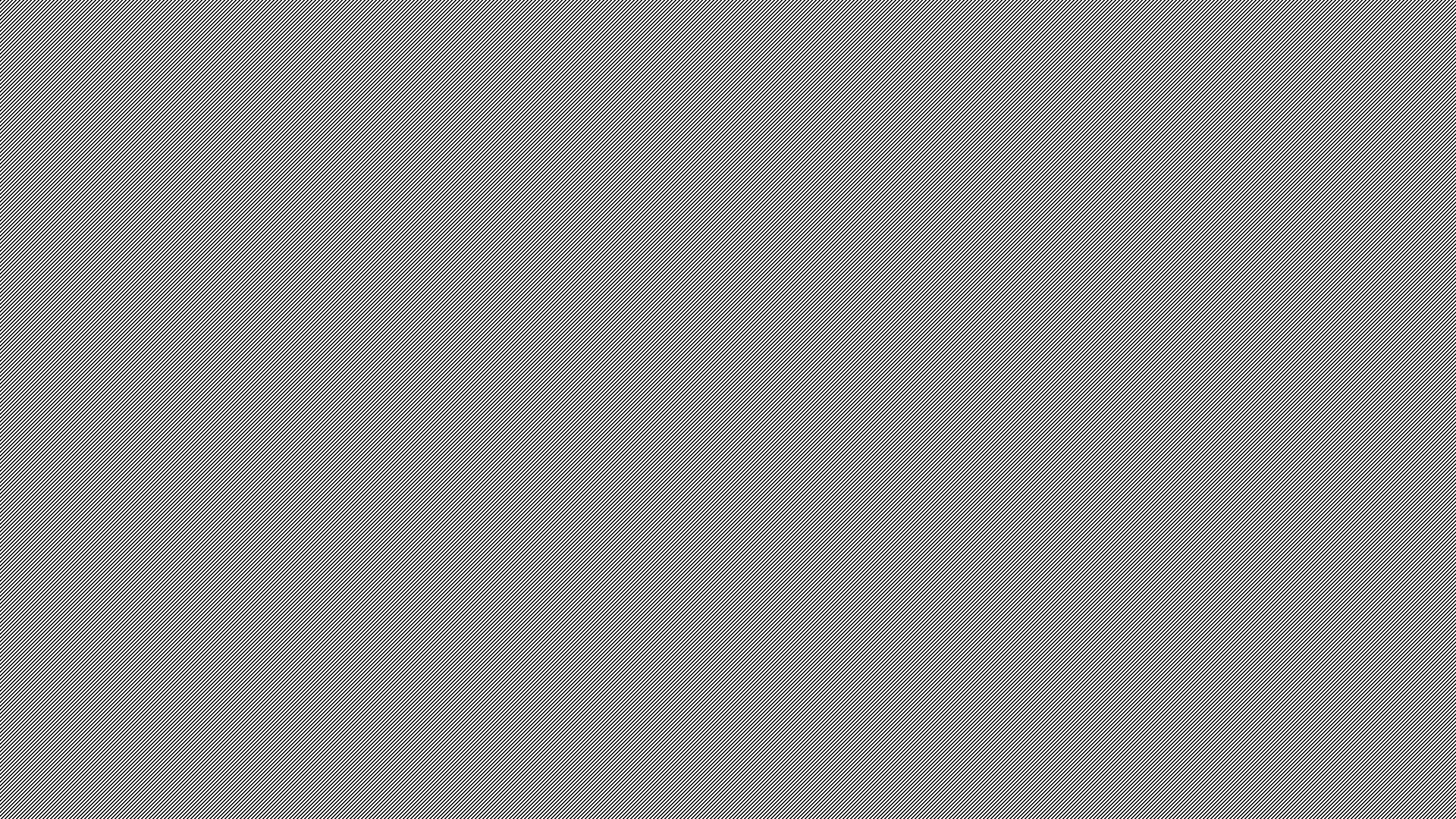 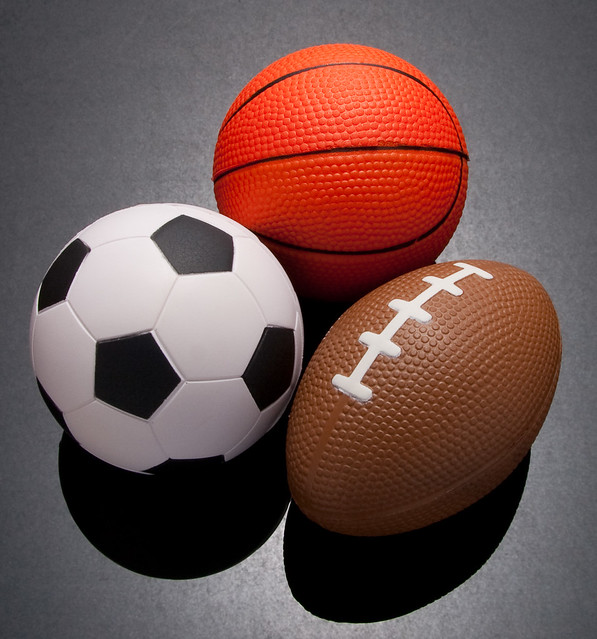 Athletics & Extracurricular Information
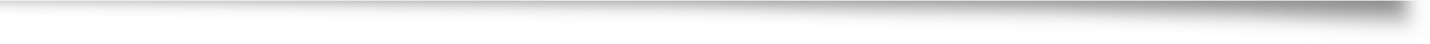 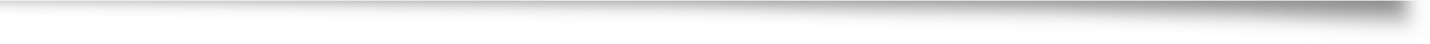 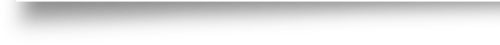 Attend events – Get Connected 

How to Purchas Tickets – gofan.co


All Sports Pass
$95
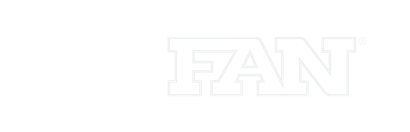 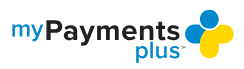 [Speaker Notes: Williams]
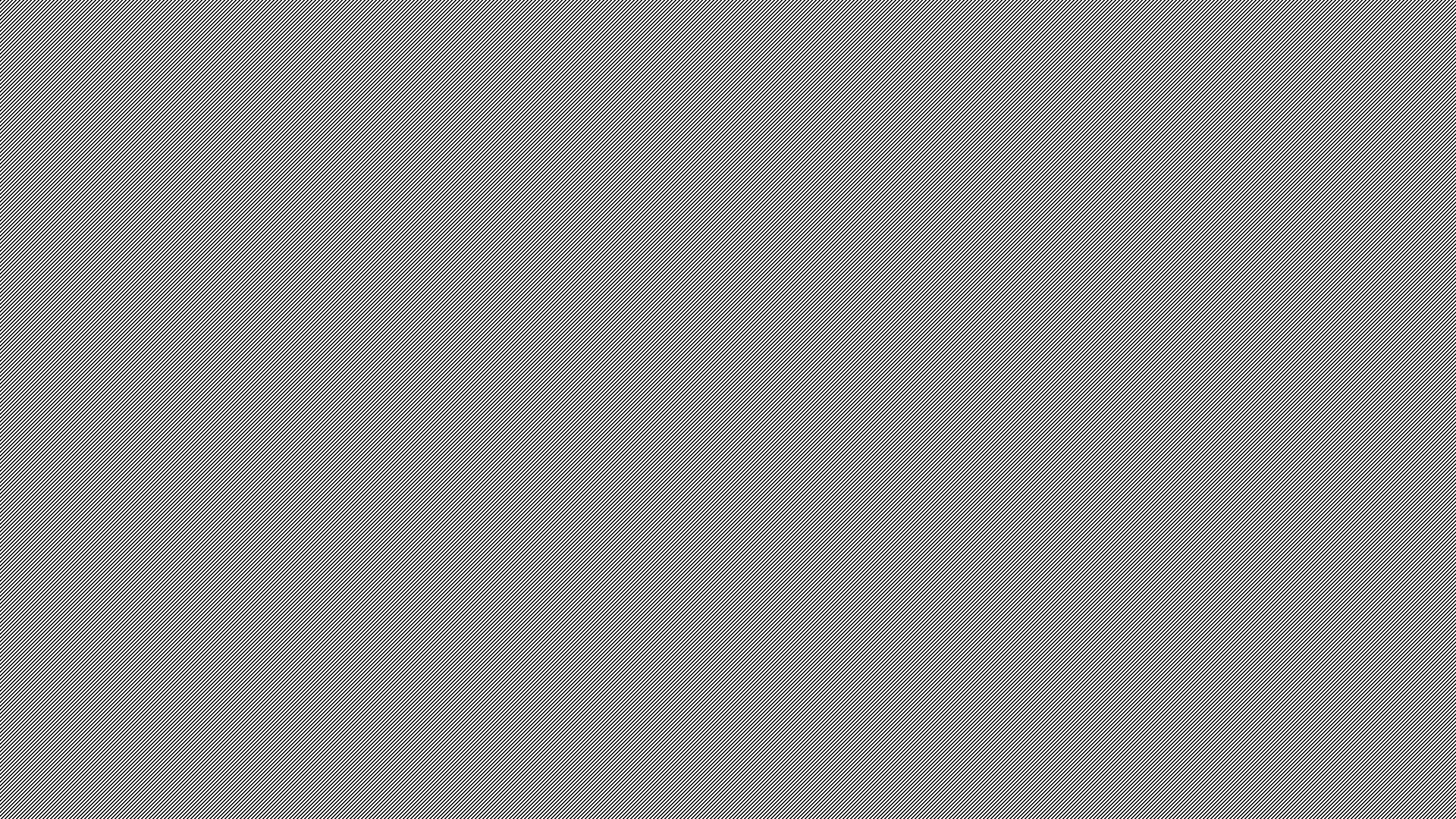 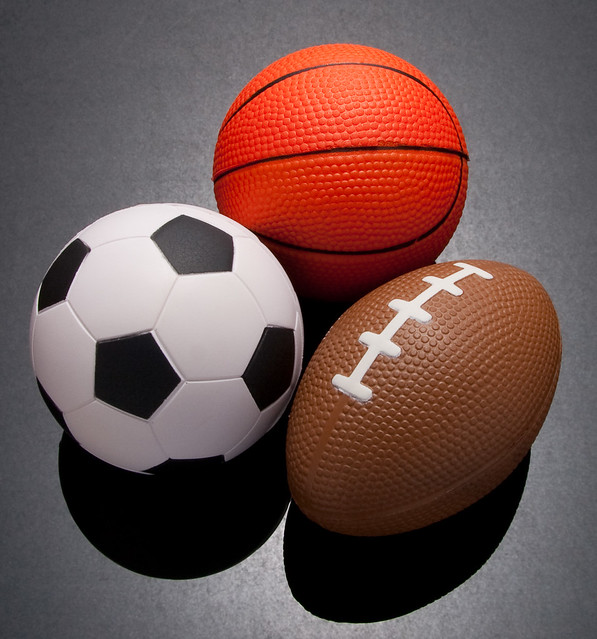 Athletics and Sportsmanship
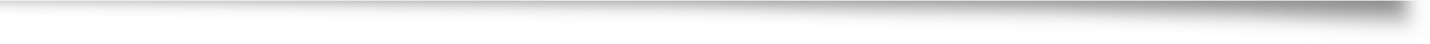 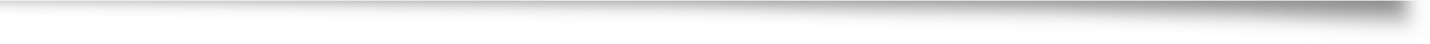 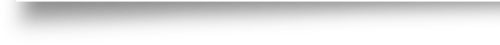 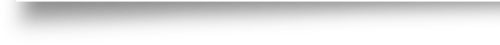 Expected Behavior 
Cheer for our teams/students
Do not yell disparaging remarks at opponents/officials.
Ejection from event. Suspension from future events!
[Speaker Notes: Williams]
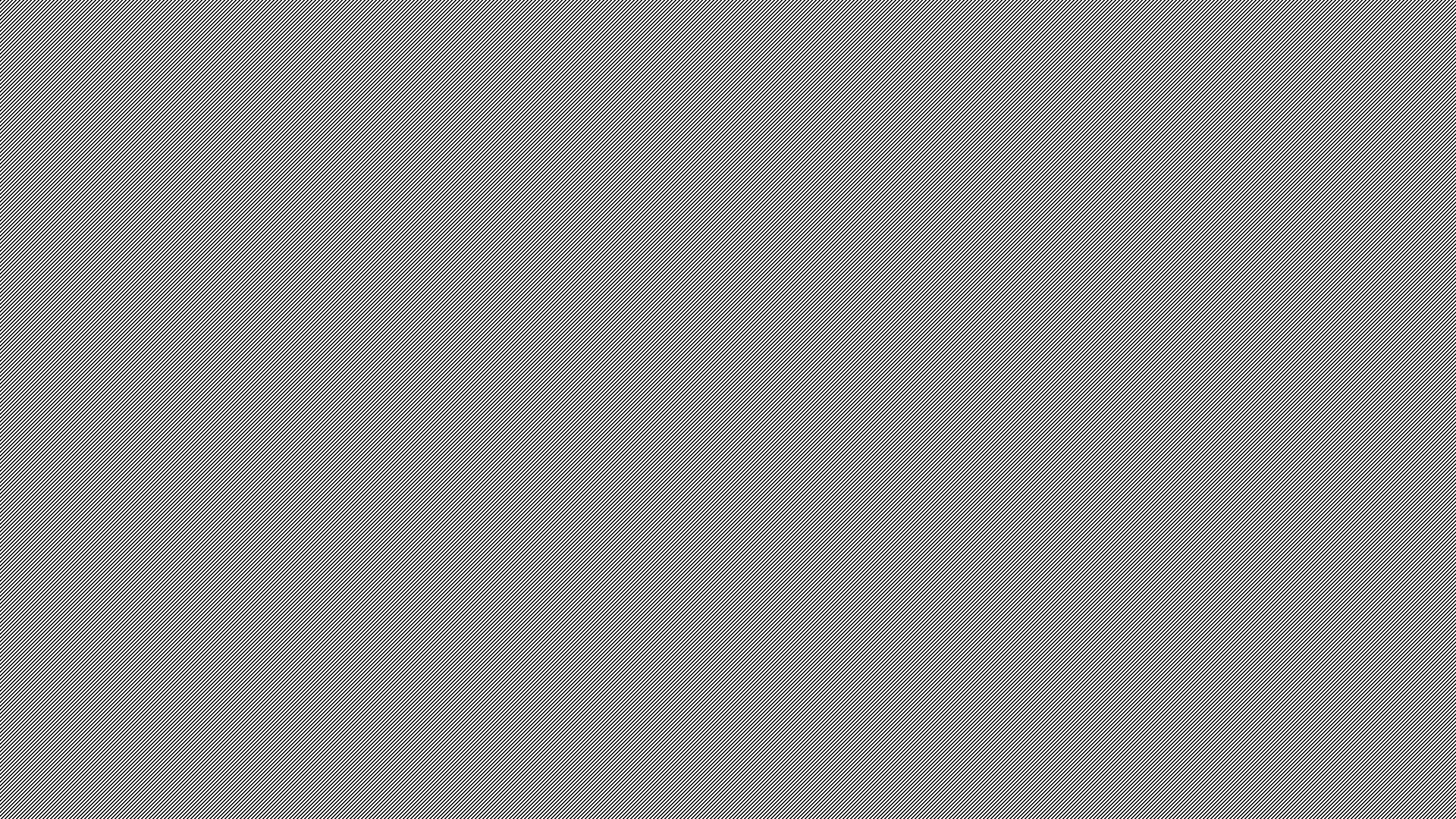 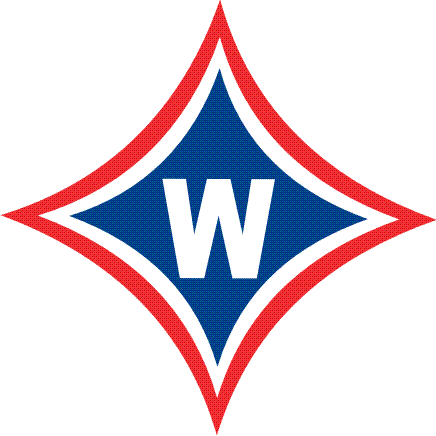 HAVE A GREAT YEAR!!!
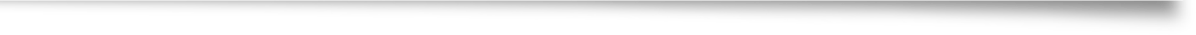 [Speaker Notes: Pam]